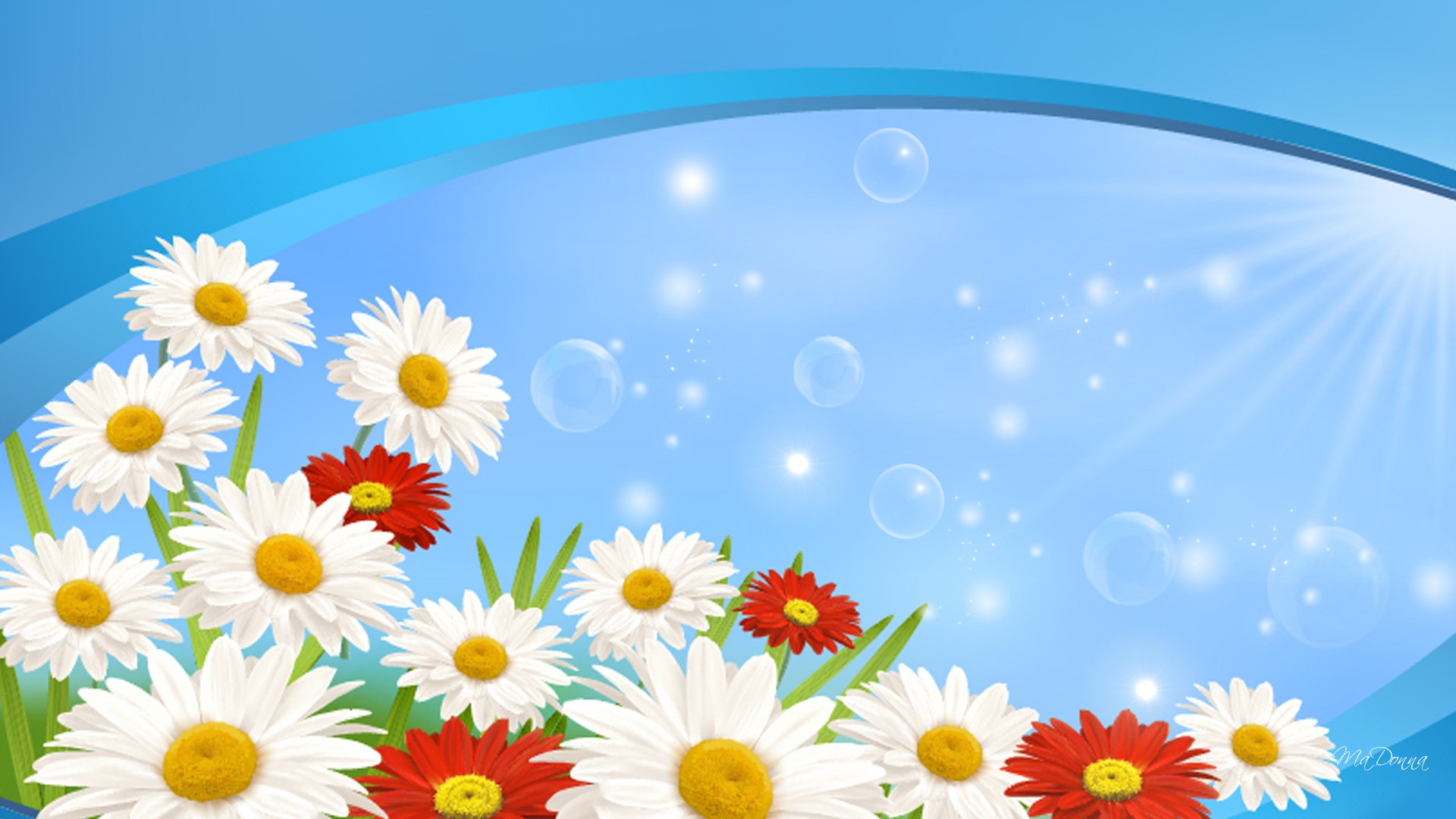 Почему мне нравятся эти ромашки?
Автор проекта 	
	Дащинская Анастасия               
               Александровна 							
воспитанница подготовительной группы                         МАДОУ «Ромашка»


Руководитель Кожевникова                           Эльмира Рафаиловна
педагог-психолог                                                МАДОУ «Ромашка»
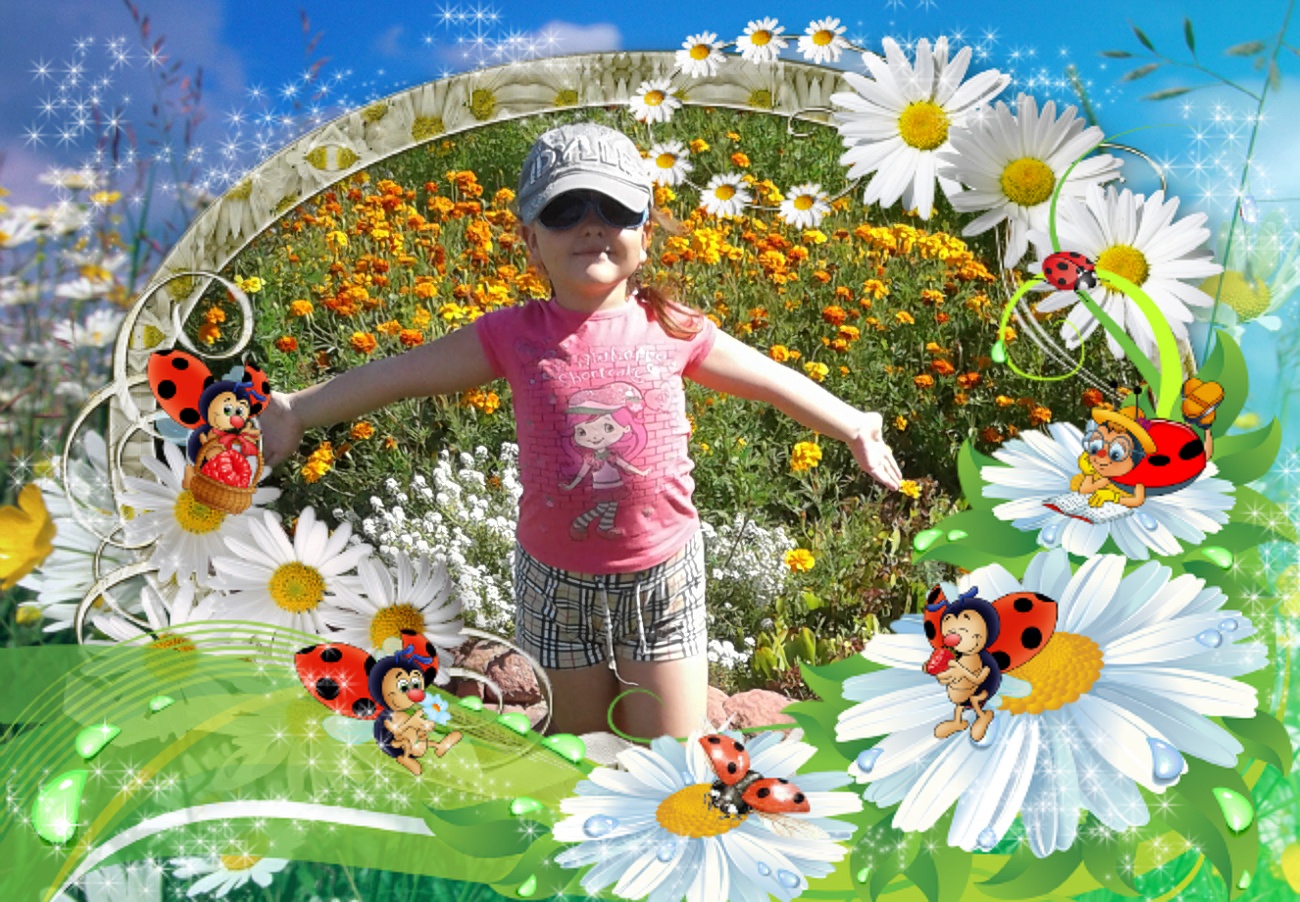 Я очень люблю лето! А лето ассоциируется у меня с цветком ромашка.
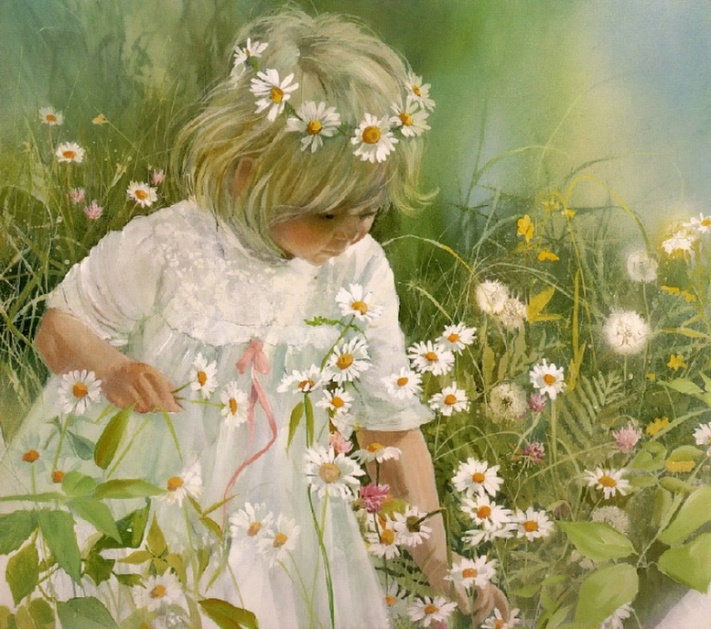 Ромашка любимый цветок для венков и все девочки в детстве гадали на ромашке обрывая белые лепестки приговаривая:
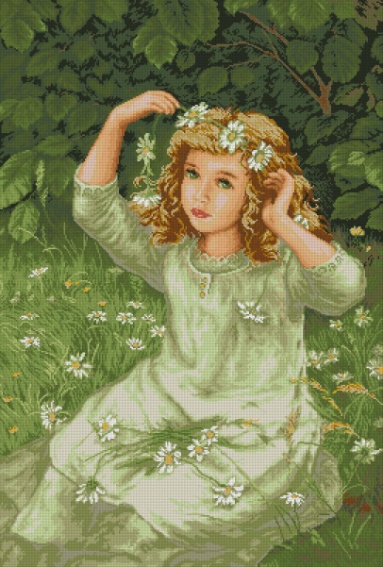 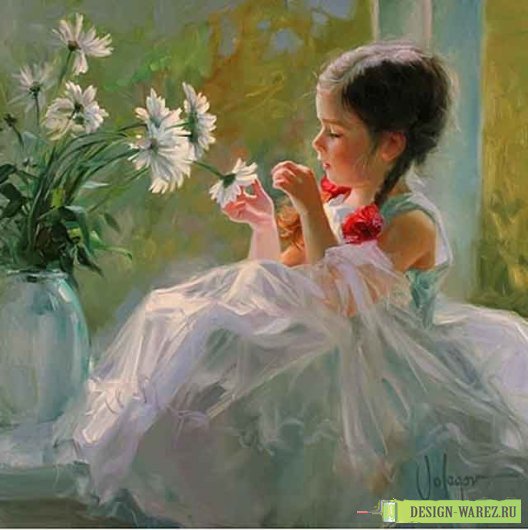 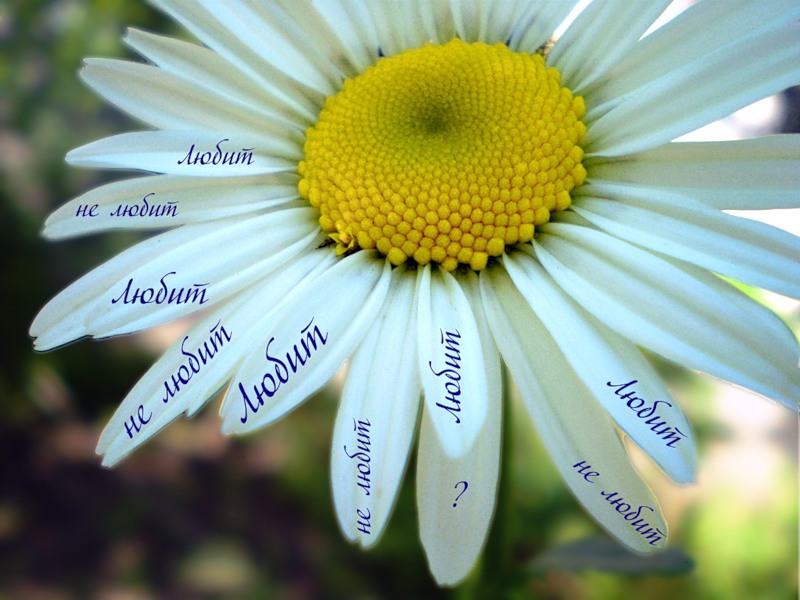 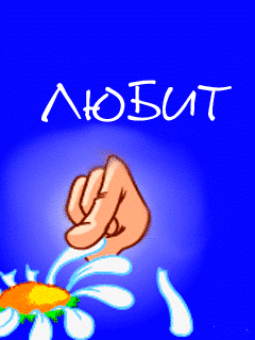 Само слово «ромашка» взрослые понимают, дети из группы знают, что это цветок, но объяснить они не могут, откуда появилось это слово и что оно значит.
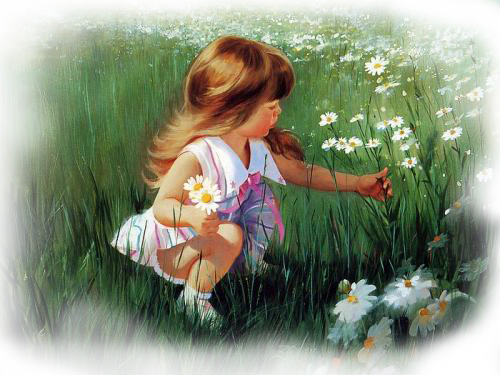 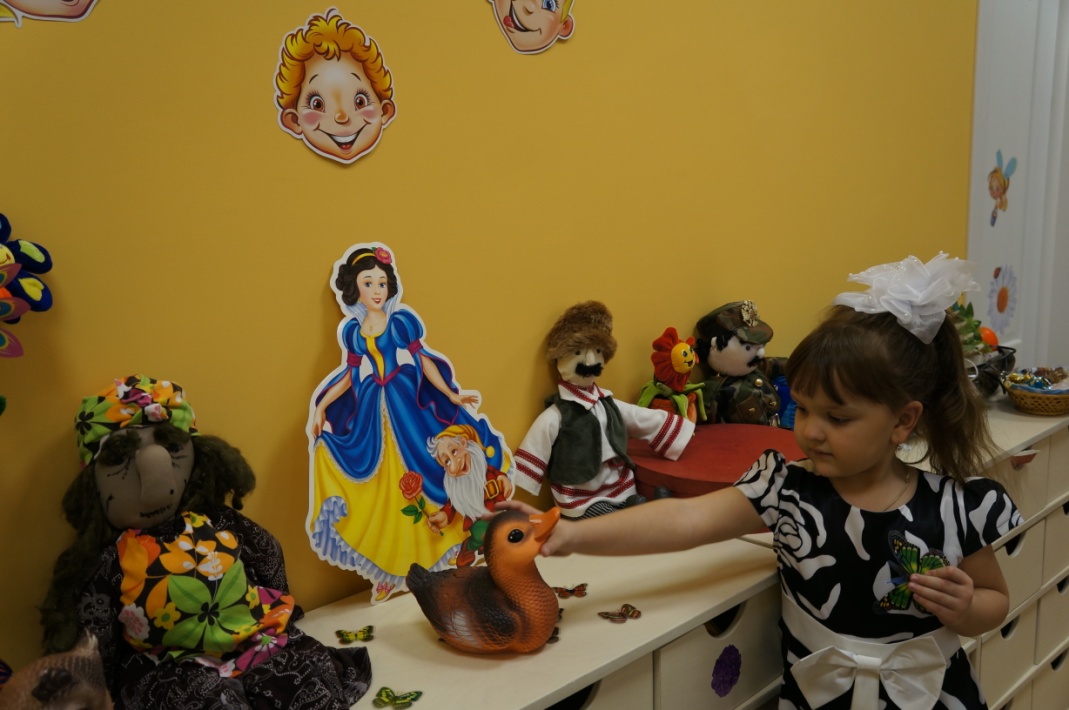 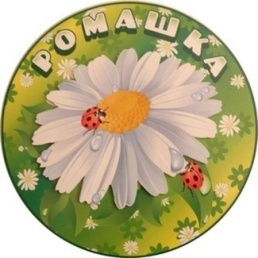 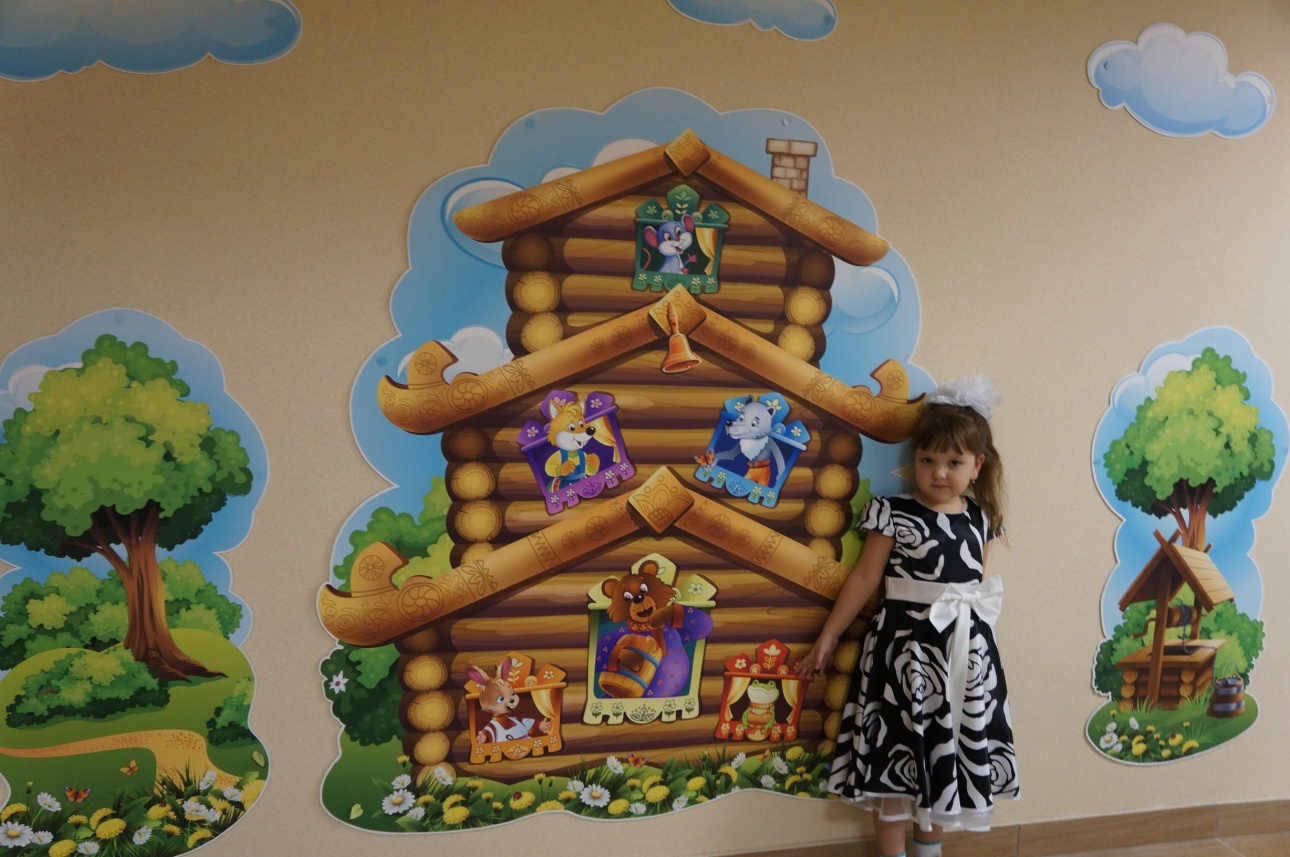 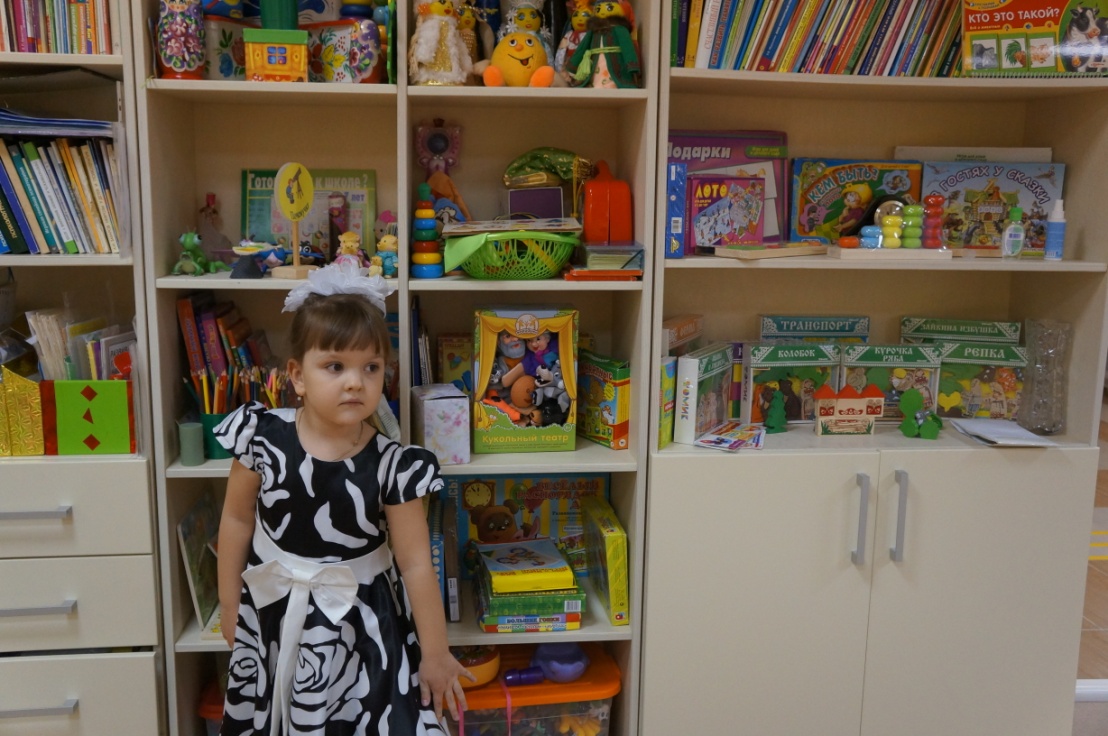 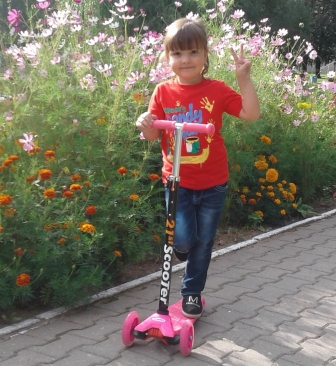 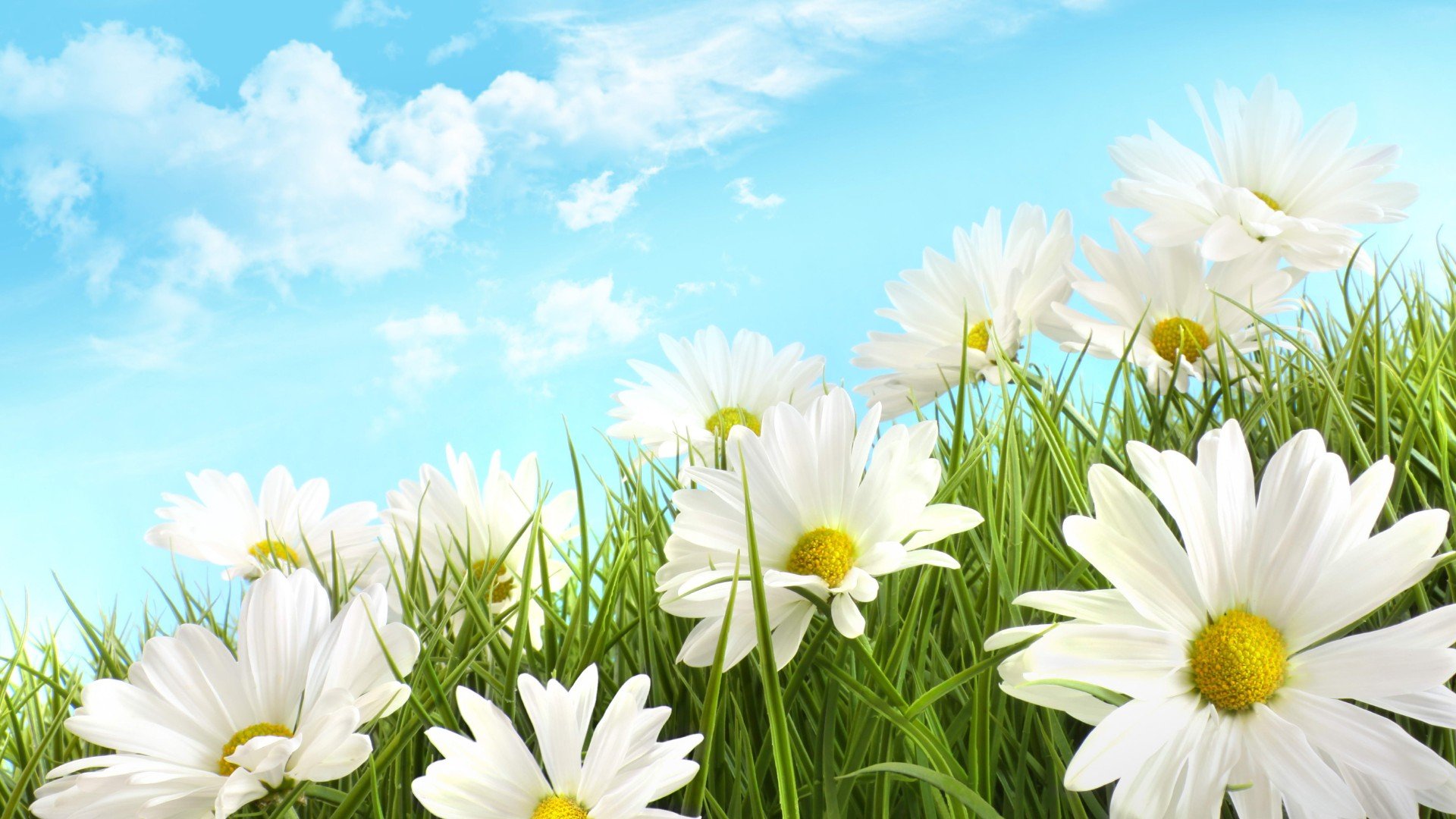 Гипотеза: если ромашка полезный цветок, то                            она приносит людям пользу.
Цель работы: понять и выяснить, откуда появился 
                             этот цветок ромашка, может ли он,  
                             приносить какую ни будь пользу людям?
	Задачи:
- выяснить в какое время года расцветает ромашка;
- изучить на что похожа ромашка;
- узнать где растет ромашка, как ромашка помогает людям, какие цветы растут около ромашки;
- сделать выводы;
- подготовить презентацию.
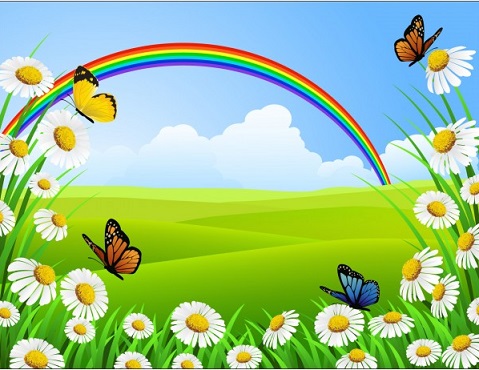 Предмет исследования: свойства ромашки. Объект исследования: ромашка.
Методы и приемы: 
наблюдение;
беседа;
эксперимент;
чтение книг, энциклопедий;
моделирование;
поиск информации в Интернете.
Актуальность: для каждого цветок «ромашка» имеет своё особое значение.  Для меня «ромашка» необыкновенно – красивейший цветок и мне захотелось побольше узнать про него.
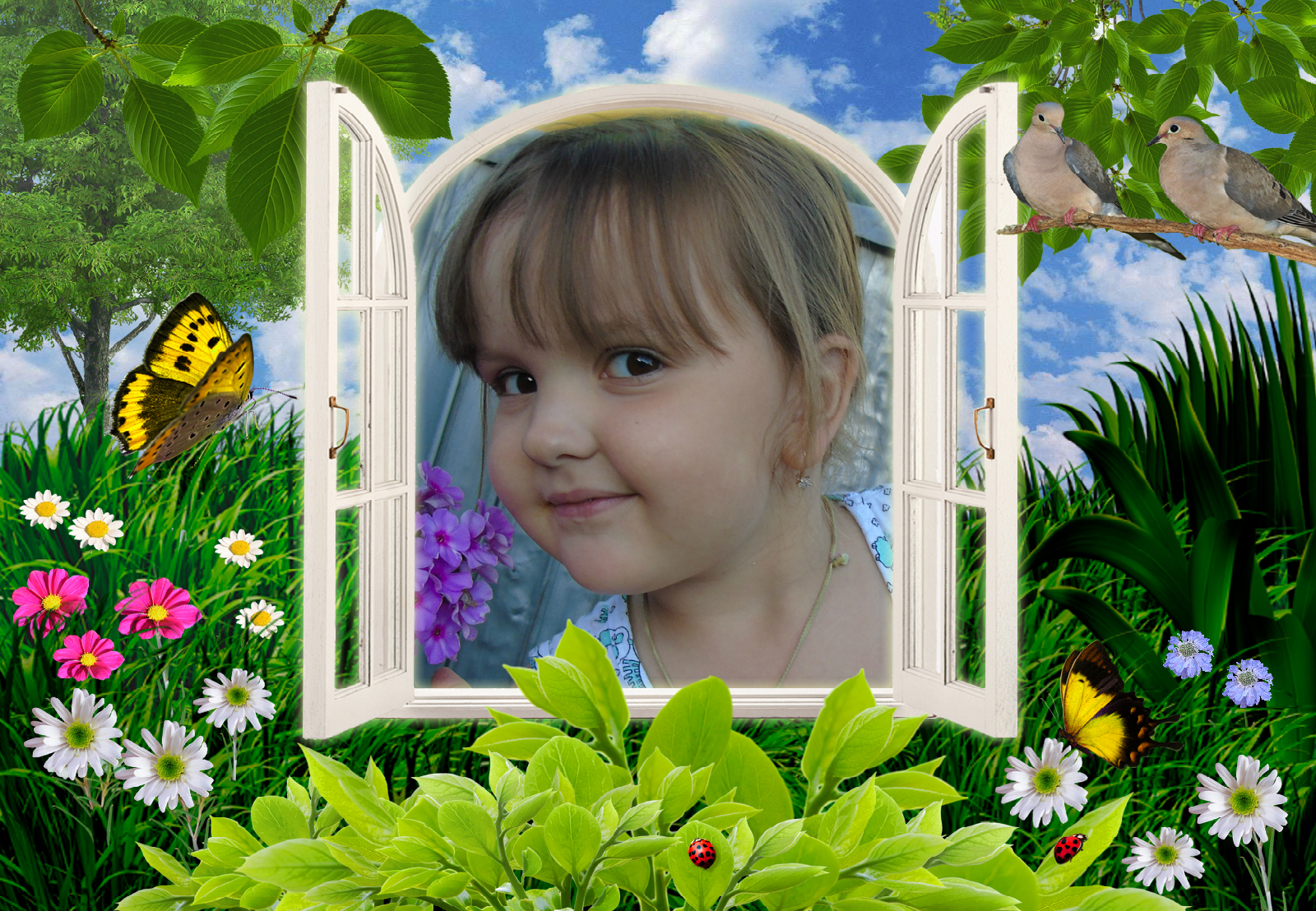 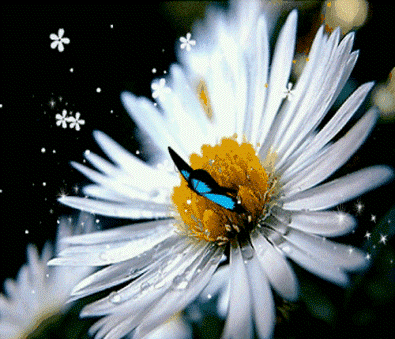 На подготовительном этапе моего исследования само название ромашка мы нашли в Интернете
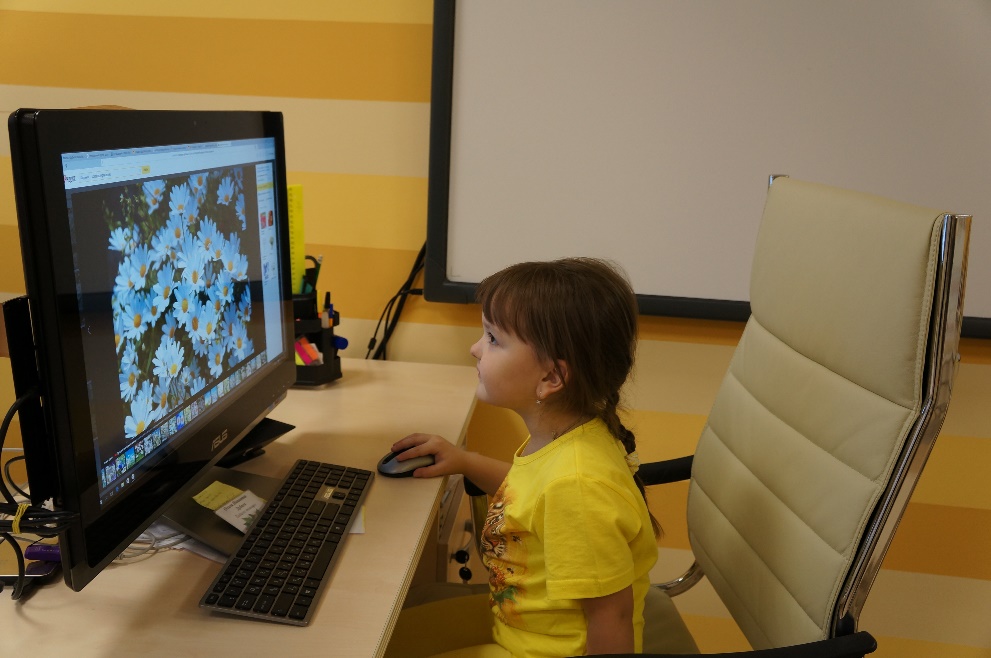 Произошло оно от слова «romana» - римский. Раньше называли романом, романовым цветом.
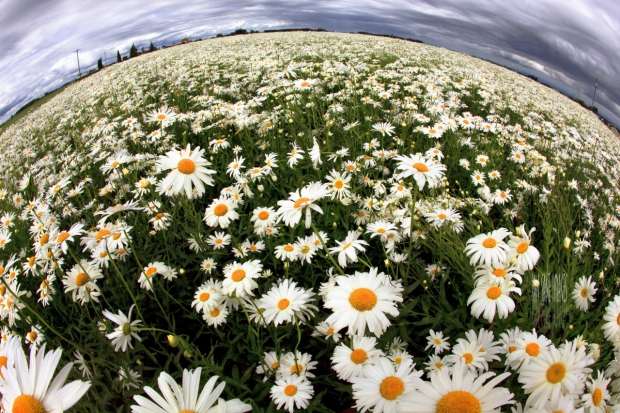 Родиной ромашкой является Америка. Пришла она с берегов Атлантического океана. В 1850 году она появилась в Швеции, примерно в это же время ее обнаружили в России под Петербургом и рассматривали как величайшую диковинку. Знают ромашку и в Европе, Евразии, Америке и Южной Африке и в Австралии.
Ромашка – это однолетнее растение семейства астровых.
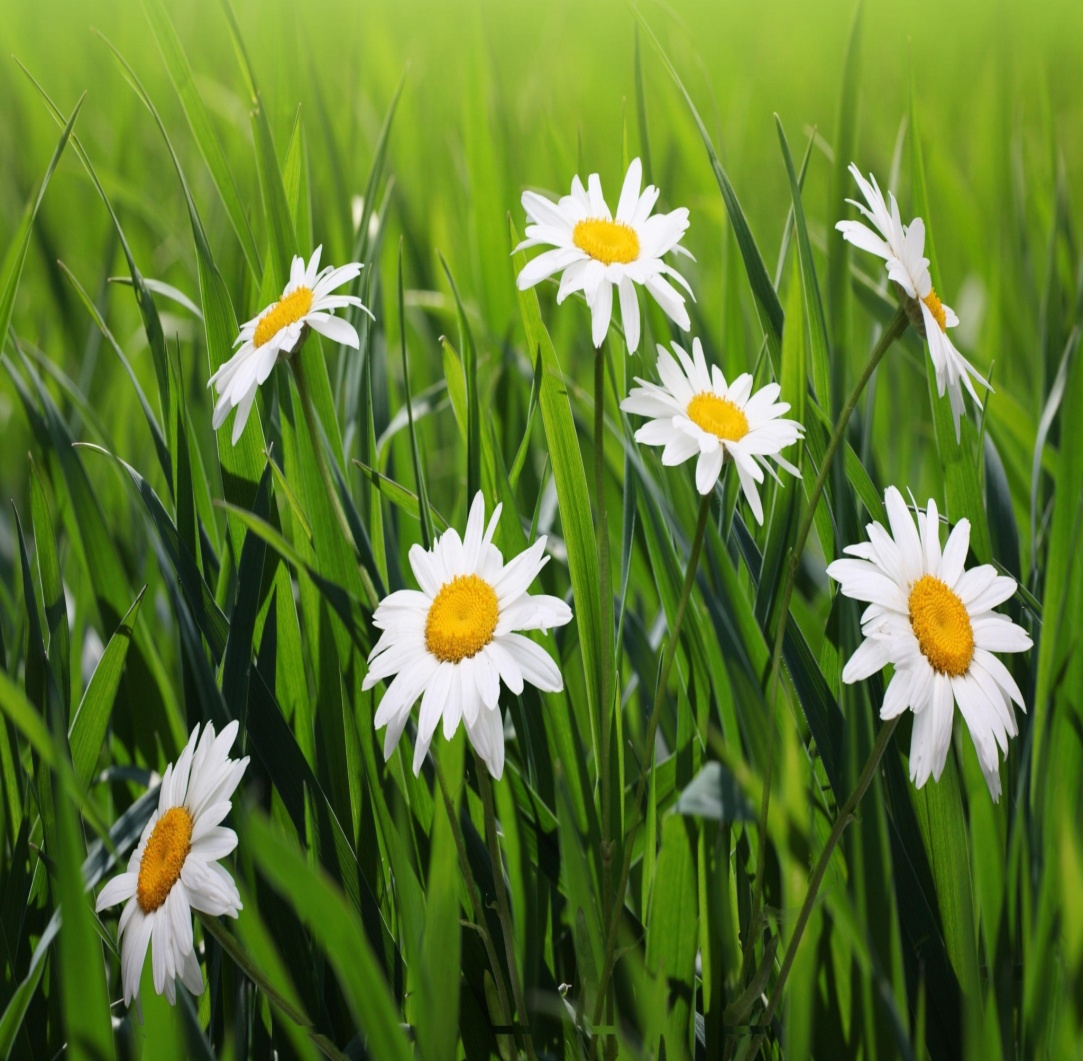 Невысокое растение с белыми продолговатыми лепестками и желтой серединкой. Стебель чаще всего один, покрытый узкими длинными листьями.
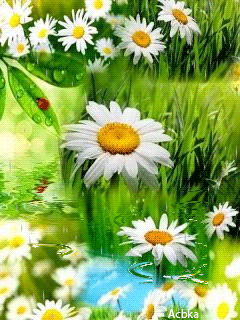 Легенда о маленьких полевых гномиков                          По форме цветы напоминают зонтики. Начнется в степи дождь, гномик укроется зонтику, струйками ромашкой либо сорвет ее и шагает по степи, поднимая цветок над головой. Дождь стучит по ромашковому  стекает с него, а гномик остается совершенно сухим.
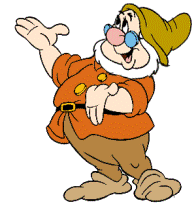 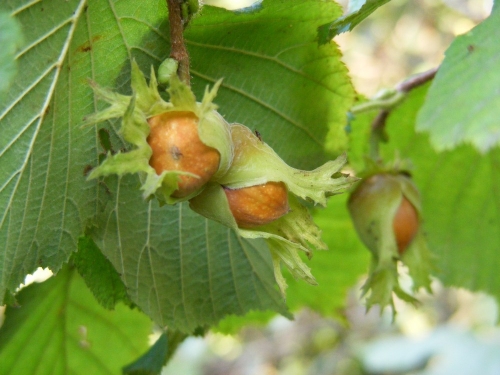 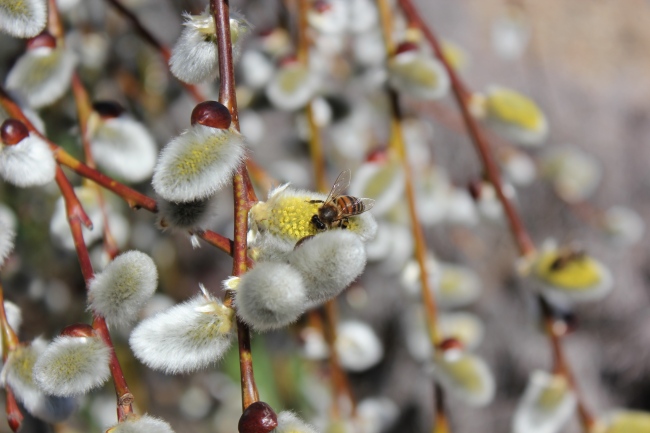 На Руси ромашка считалась одним из семи священных растений
Орешник
Верба
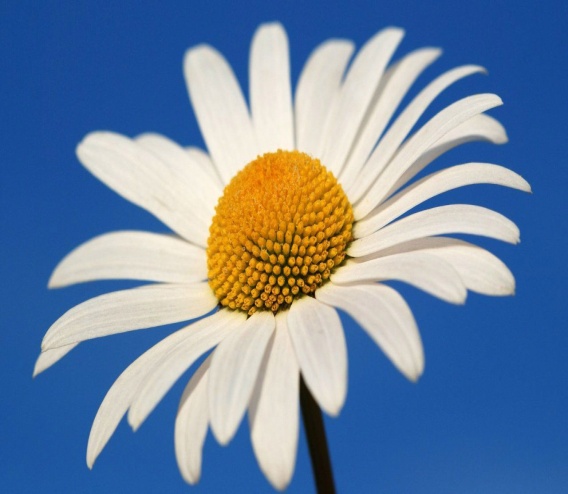 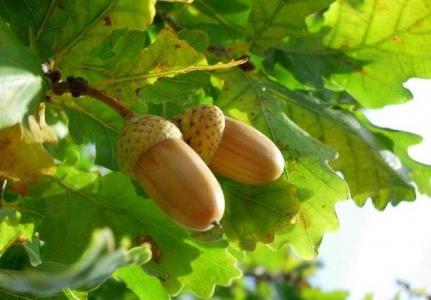 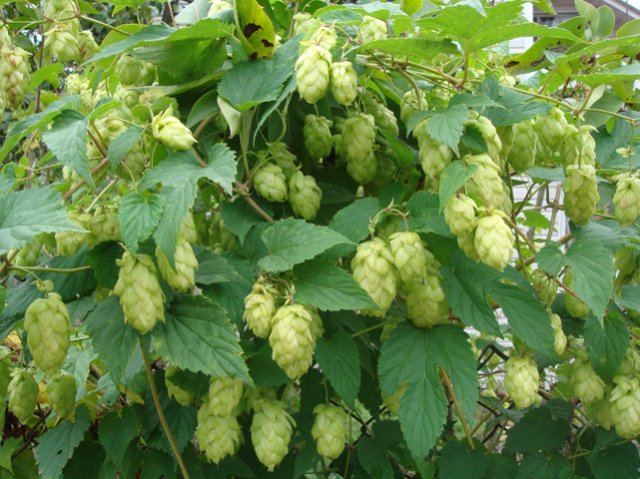 Дуб
Хмель
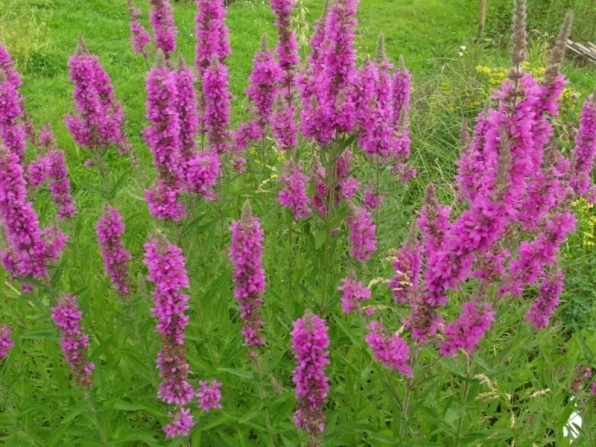 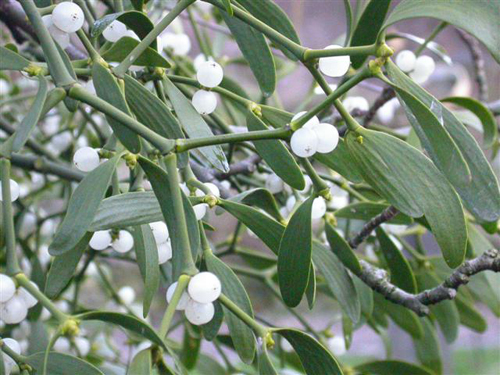 Омела
Плакун
Не зря девушки, гадая на суженых, плели венки из ромашек и бросали в реку.
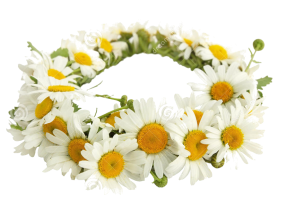 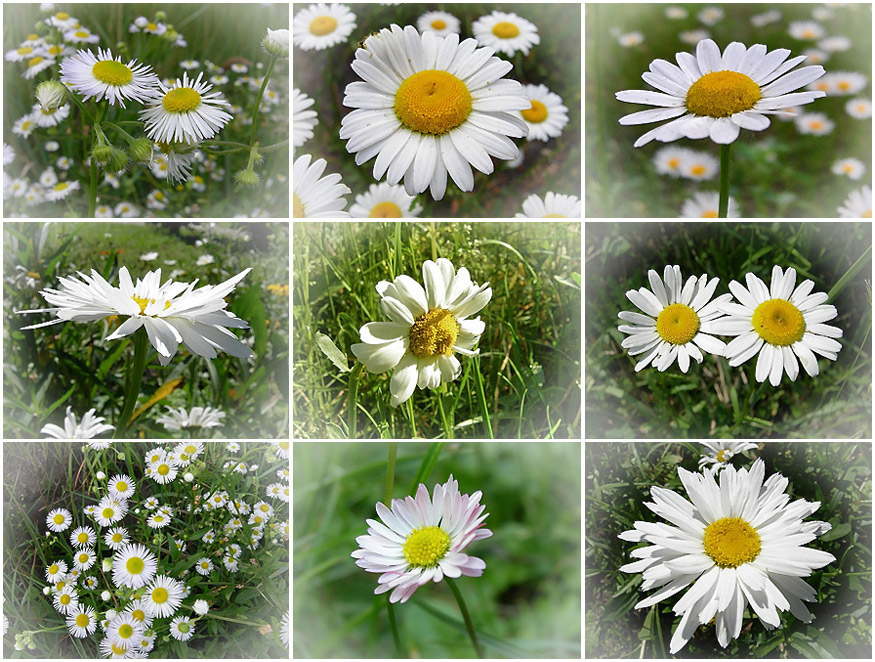 В мире более 100 видов ромашек, причем, только 30% из них находятся в России.
Вывод:
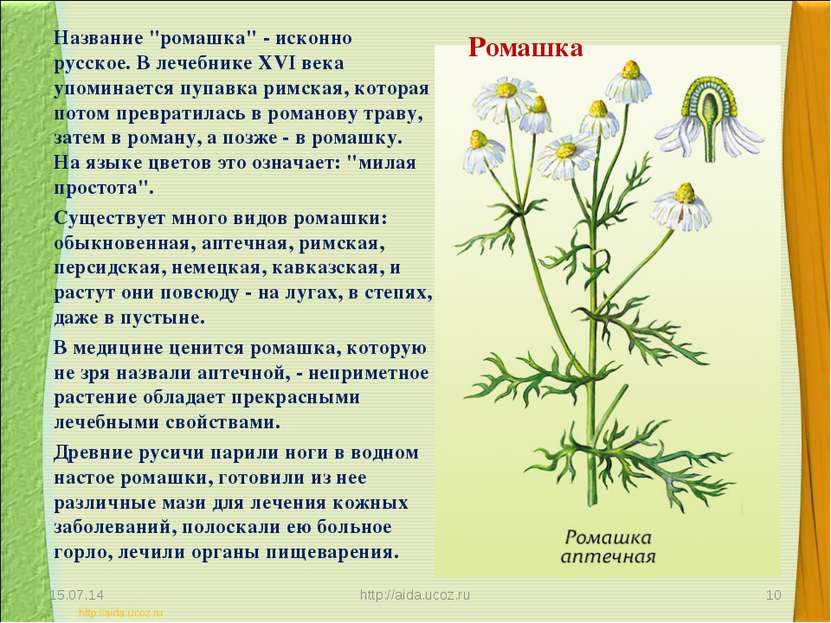 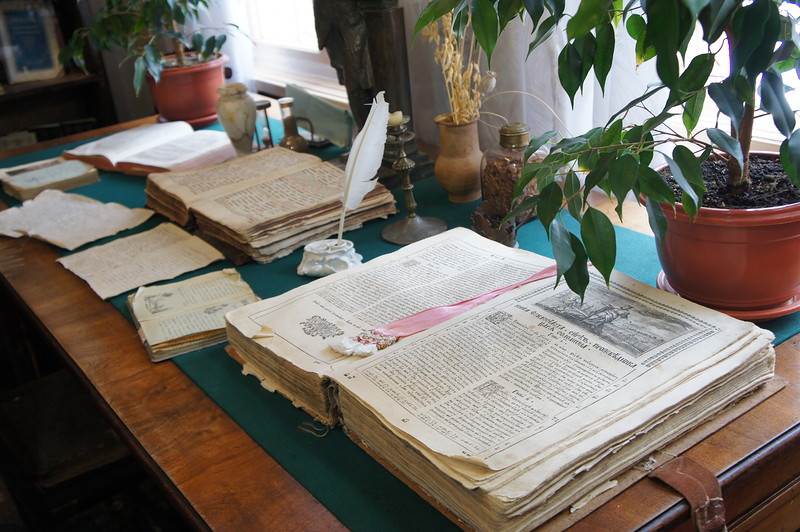 В старых книгах о ромашке ничего не упоминают.                                              Ромашка аптечная изначально русское растение, появилась у нас лишь в конце 18 века. И называлась по-другому – пупавка римская, которая превратилась потом в «романову траву».
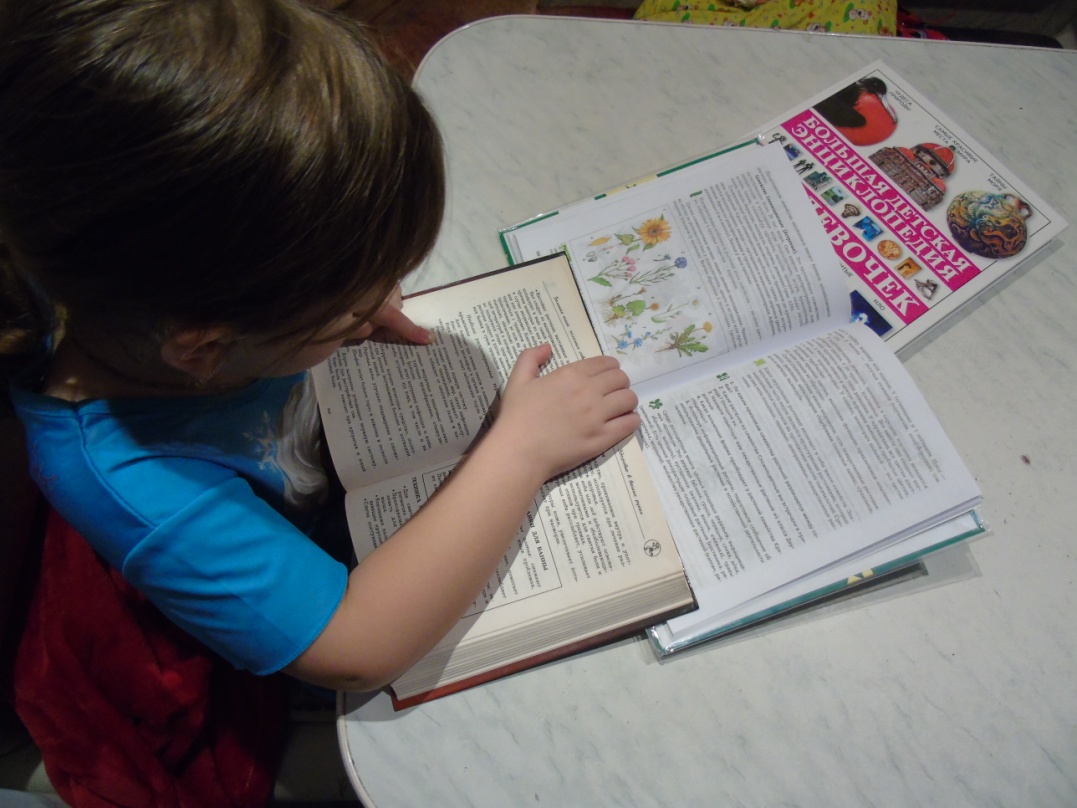 Просмотрели энциклопедии и нашли, что моя ромашка очень часто используется:
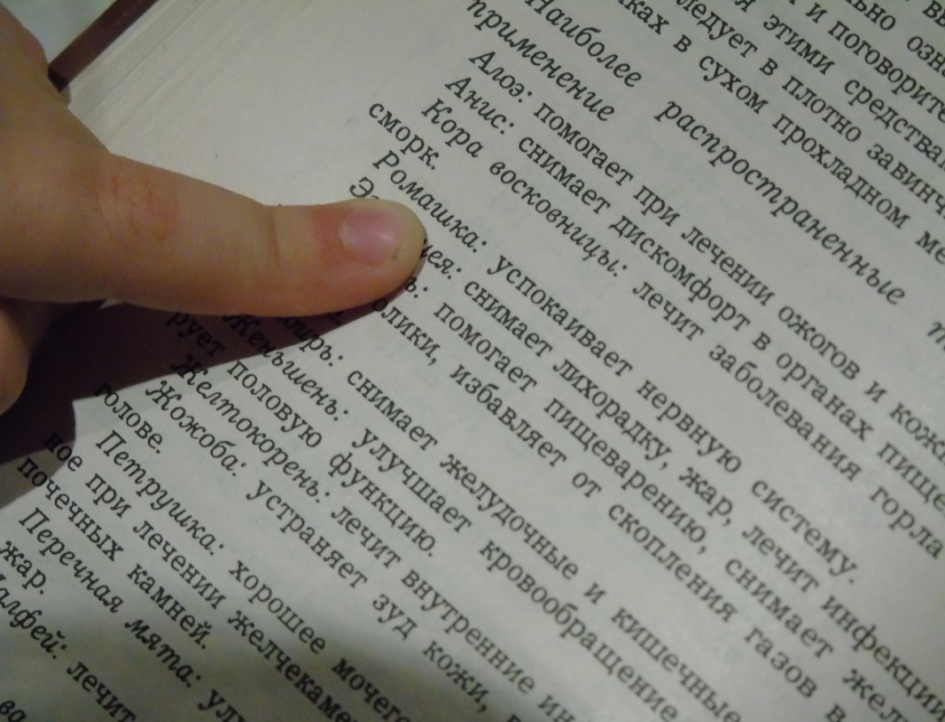 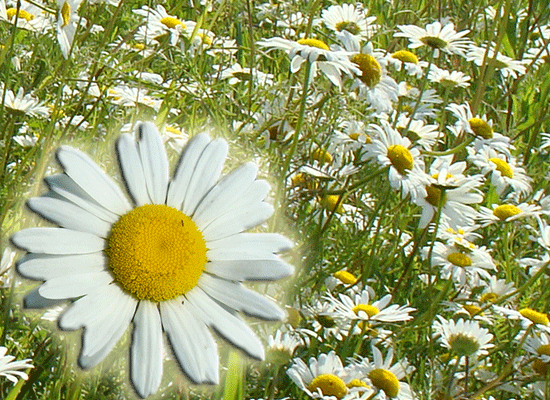 в лечебных целях                                   (от температуры, аллергии, если болит горло, зубная боль, простуда, если нужно убрать плохие бактерии из организма)
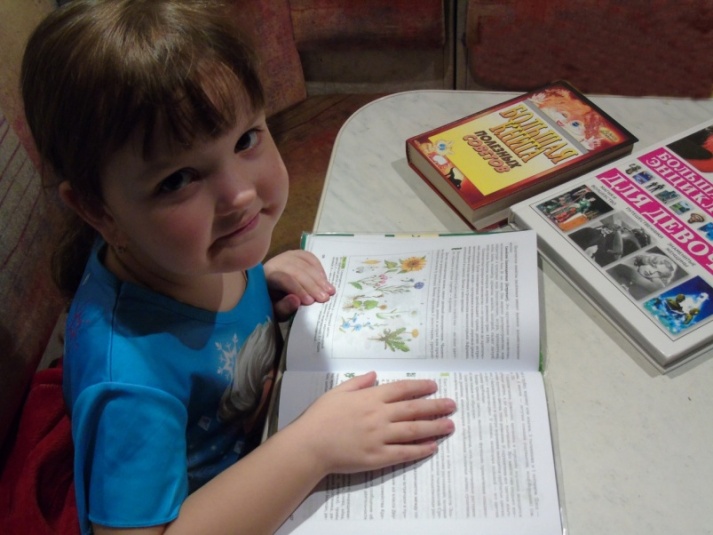 в кулинарии                           (из молодых листочков готовят салаты, а зеленые бутоны маринуют в уксусе)
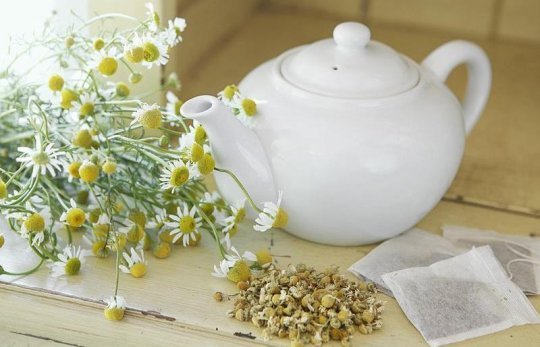 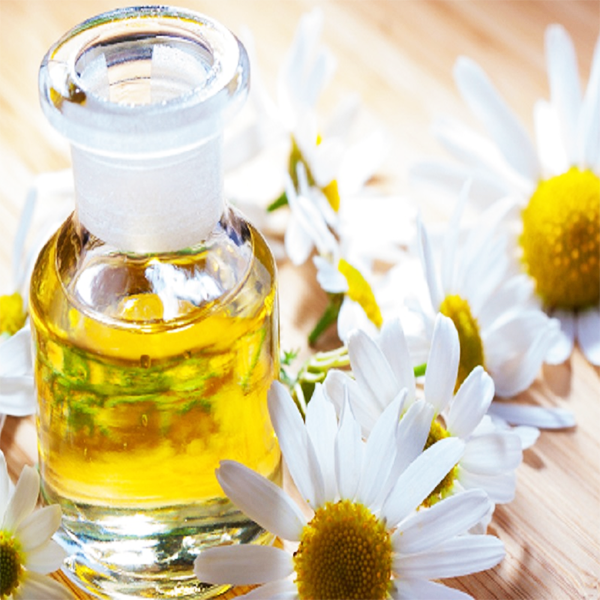 для улучшения сна (успокоительное средство)
для укрепления волос                                     (мыть голову ромашковым настоем, чтобы волосы были здоровыми, густыми и шелковистыми)
ванны с ромашкой                      очень полезны детям и взрослым
косметические средства крема, пасты и другие (уход за кожей);
Ромашку полезно держать в чуланах и кухнях, где хранятся съестные припасы. Где разложено это растение, там не будет мышей
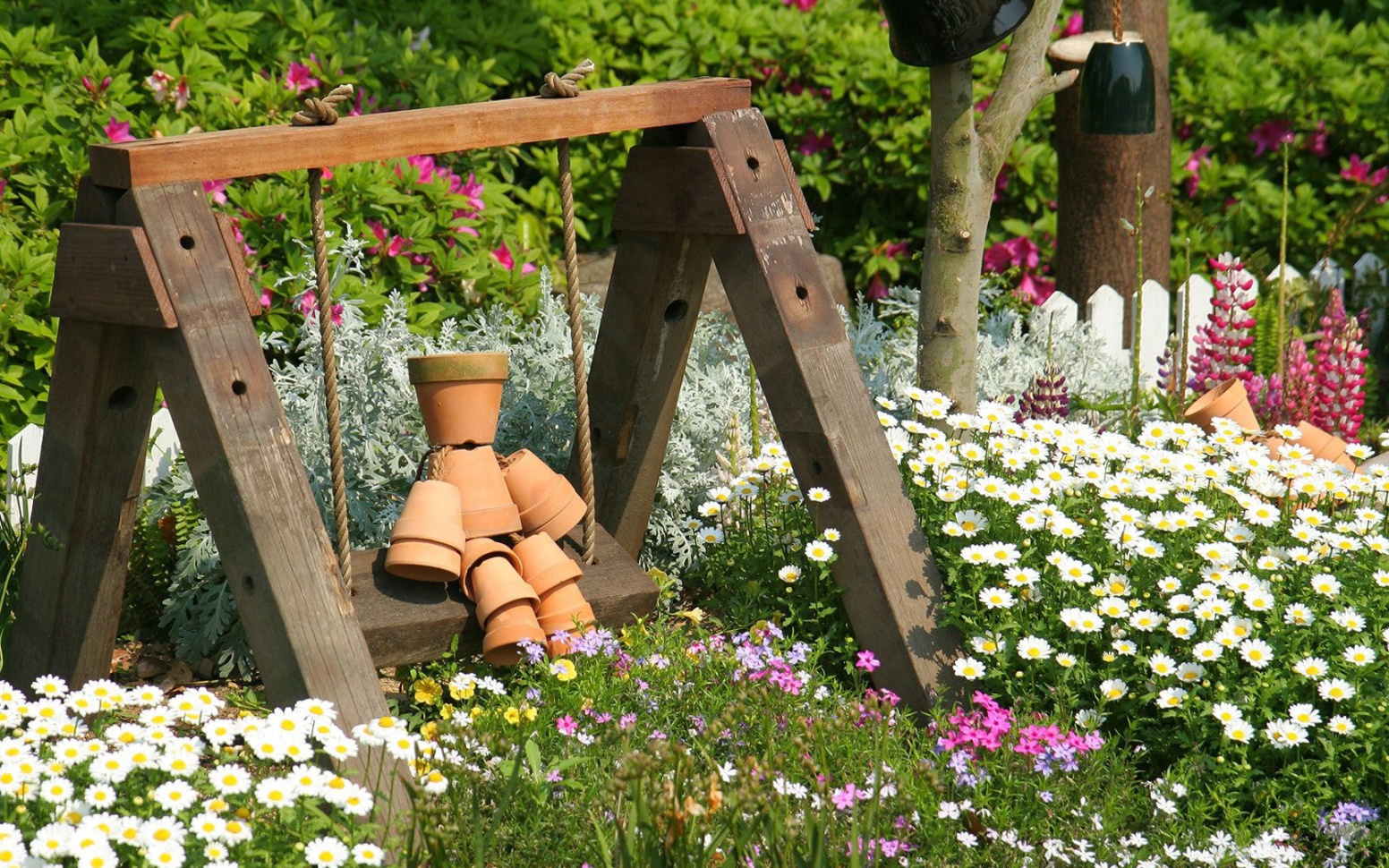 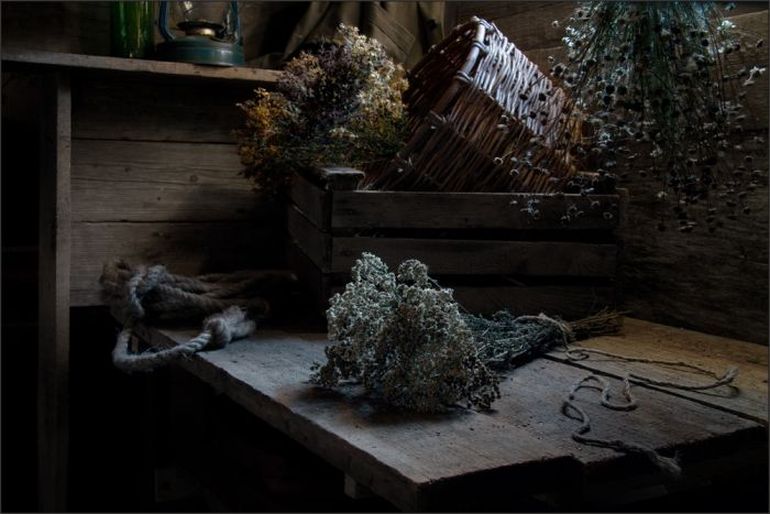 Если посадить ромашки вокруг яблонь, деревья не будут страдать от яблоневой плодожорки, капусту они оберегают от гусениц, флоксы и другие цветы - от тлей, и даже отпугнут от растений мышей-полевок.
Если выйти в ромашковое поле, можно услышать шелест лепестков, ласкающий слух. Растение иногда называют «удивлённым глазом», который окружают многочисленные реснички
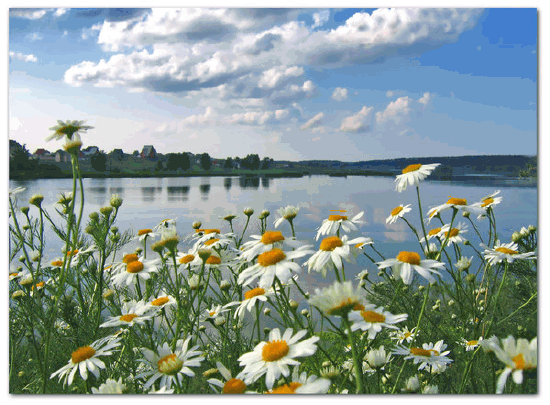 Удивленные глаза ромашки целых семь месяцев - с апреля до сентября - смотрят в небо, стараясь понять движение облаков, звезд и планет. Смотрят-смотрят, устанут, вот тогда-то и начинают моргать своими белыми ресницами.
Кажется, наклонишься к цветку, и он поведает тебе самые сокровенные тайны.
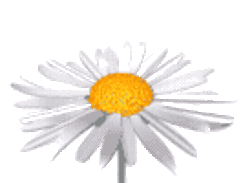 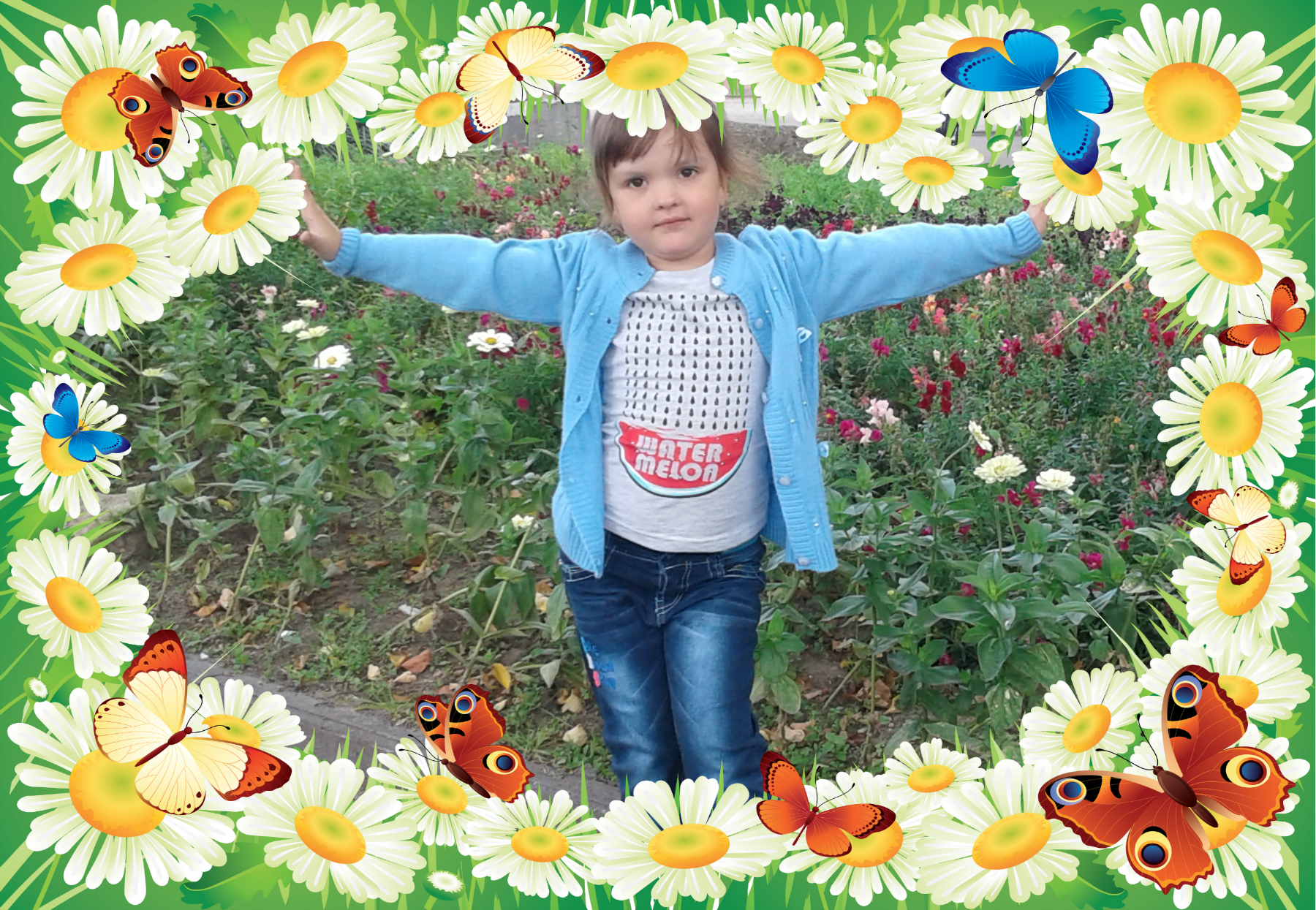 А тайн у ромашки великое множество.
Именно ромашку жители Древнего Египта                посвятили Богу Солнца - Ра.
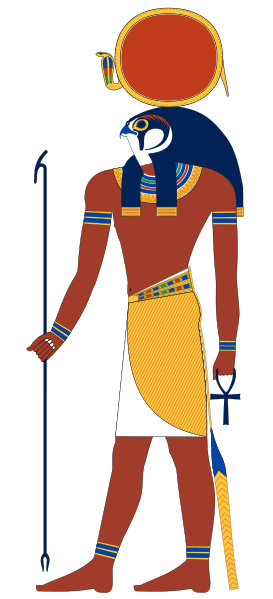 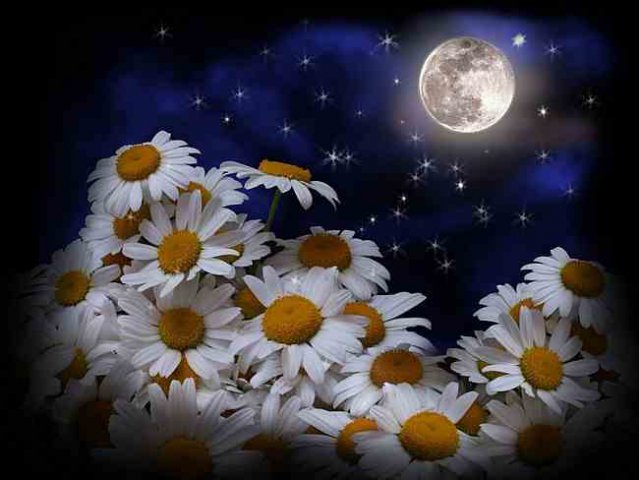 Ромашки                                                            вырастают там, где падают звёзды.                                   Чем больше звёзд упало,                                               тем больше вырастет ромашек.
Среди народа ромашка ассоциируется с символом                        красоты и чистоты.
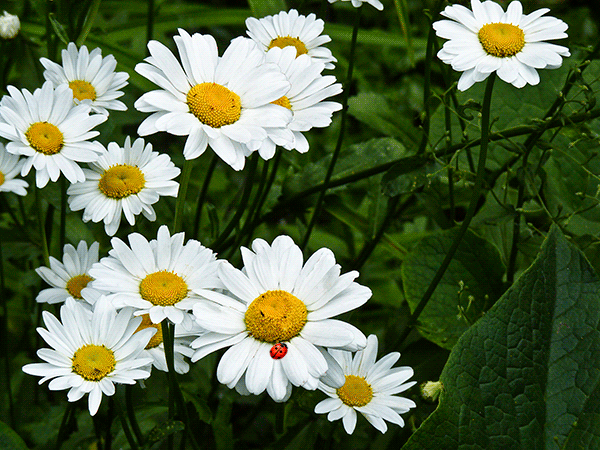 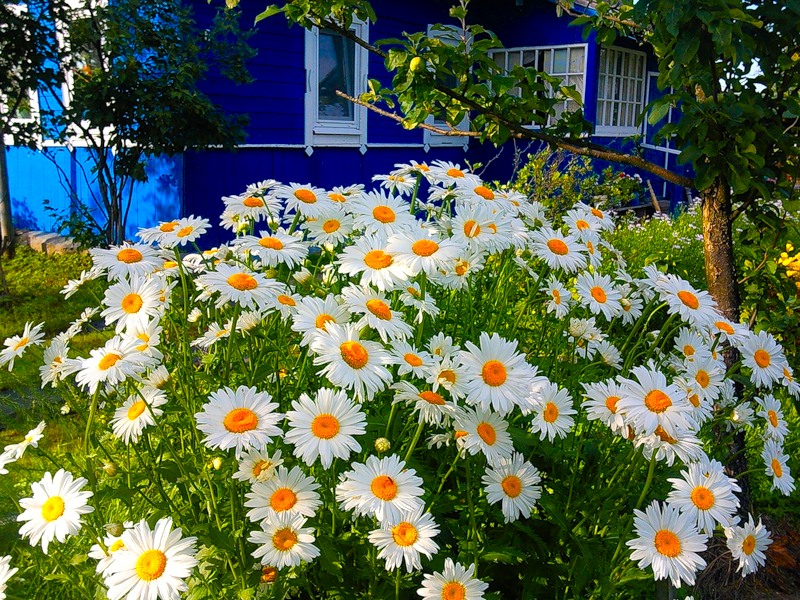 Садовые ромашки украшают сад и огород милой красотой и придают особую душевность и шарм в ландшафтный дизайн дачных участков.
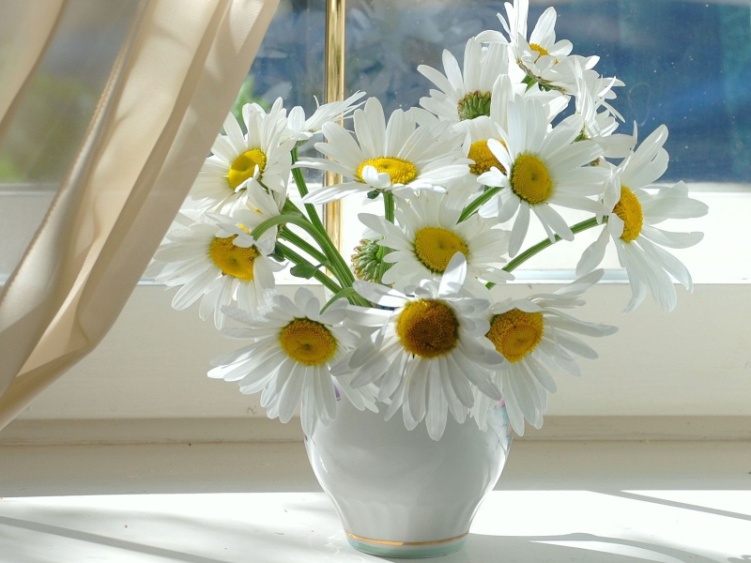 А в срезанном виде, в букетах наполняют особым уютом наши квартиры.
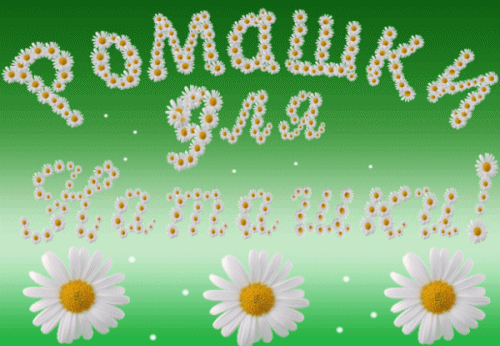 Однажды мы с мамой пошли покупать букет
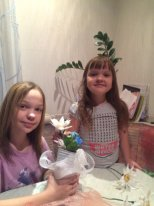 Составляет такие красивые букеты
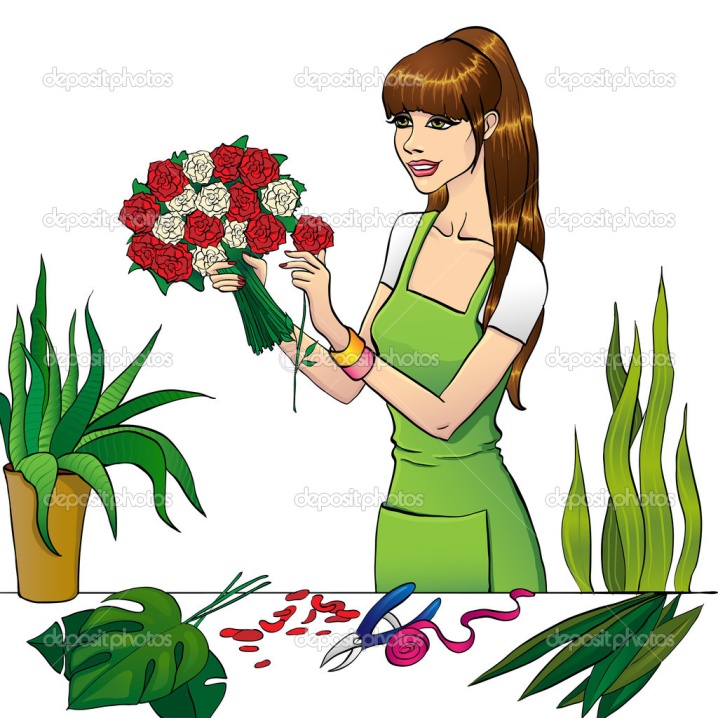 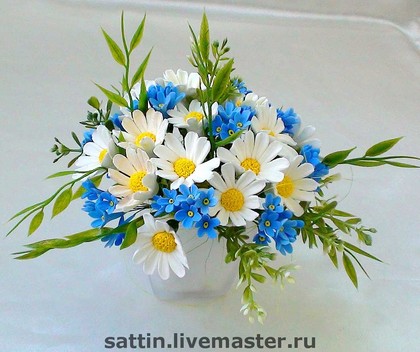 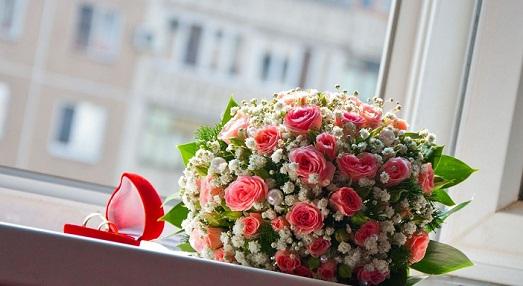 Профессия -флорист
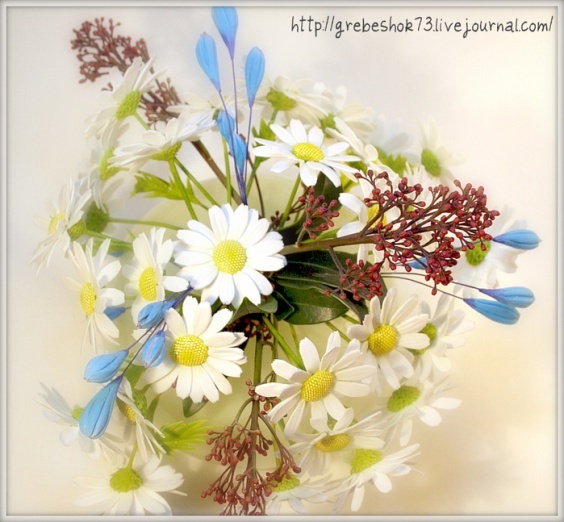 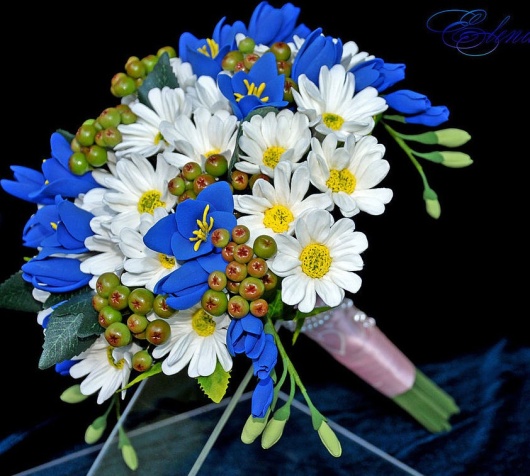 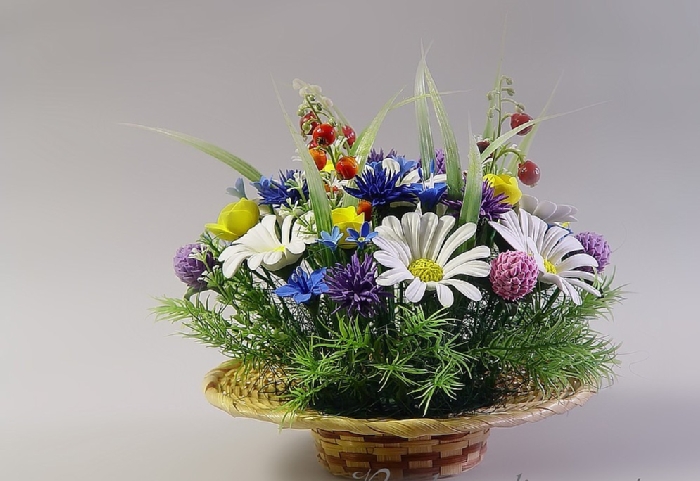 Наша нежная героиня очень гармонируют с герберами, незабудками, подсолнухами, и разными травами
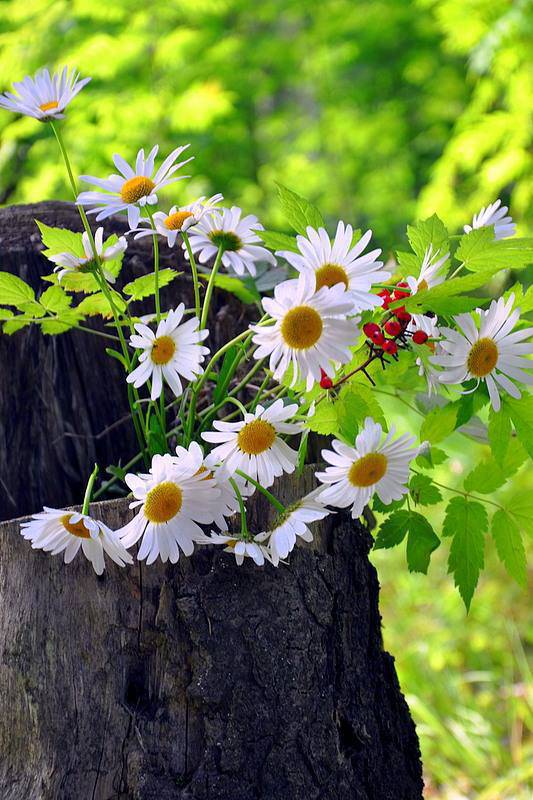 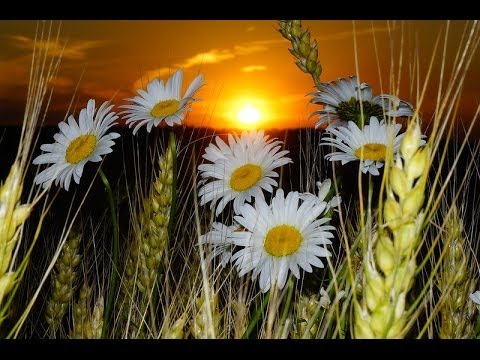 Композиция  - это целое искусство
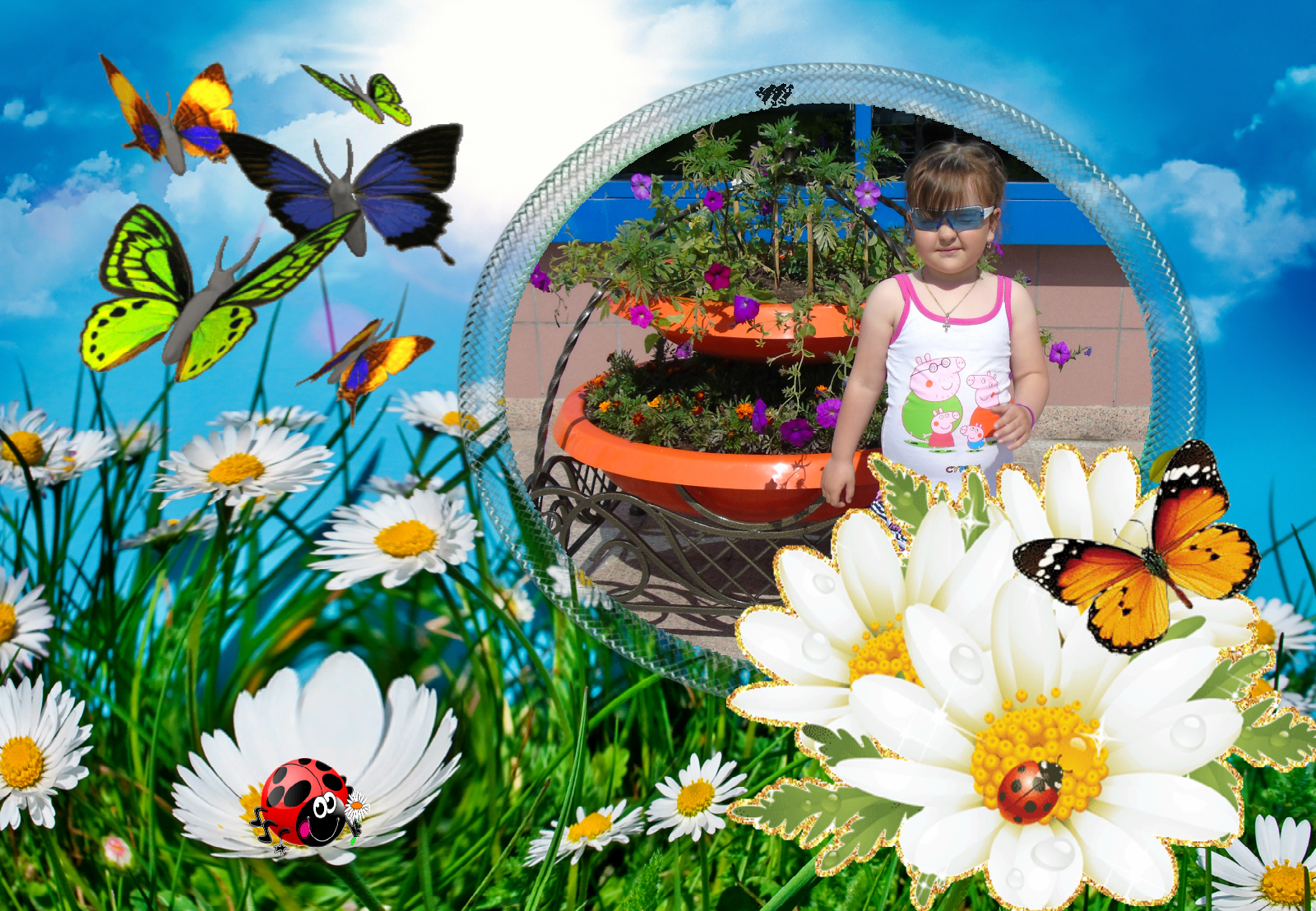 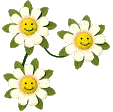 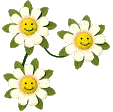 Дарите
Вывод:
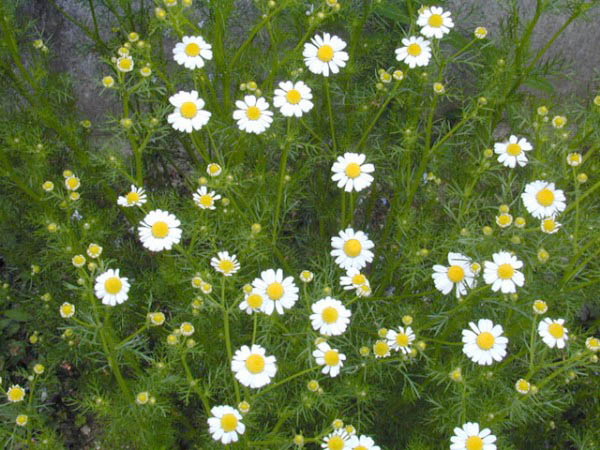 Ромашку называют королевой полей и лугов,                                           земное солнышко –  с виду не яркую, но душе приглядную.                                                                                      Ромашка украшает нашу жизнь, дарит радость и здоровье каждому человеку. Чаи, отвары и настои из ромашки широко используют в народной медицине.
О любимом цветке издавна слагают легенды, песни, стихи…
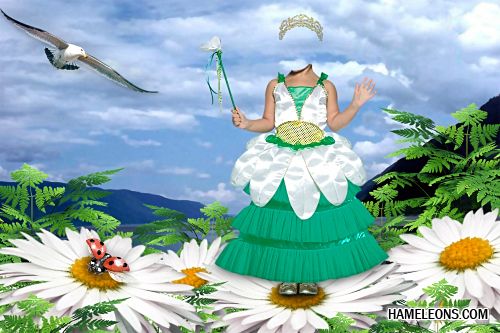 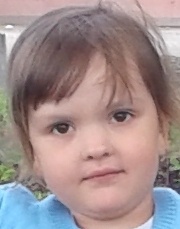 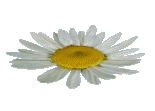 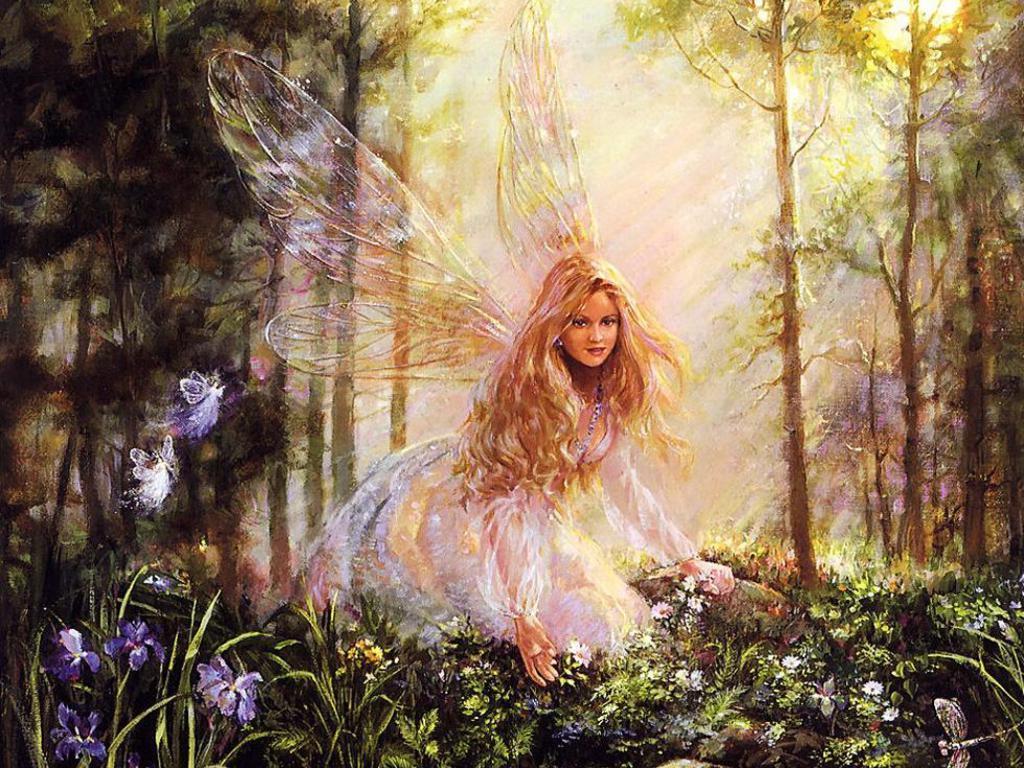 В одно прекрасное время жила добрая лесная фея, от ее появления распускались цветы, зеленели деревья, оживали засохшие растения. Она исцеляла и людей, и зверей, к ней шли из далеких земель за помощью, и никому она не отказывала.
Как-то на лугу увидела фея молодого статного пастуха и влюбилась в него. Некоторое время она пряталась в зарослях и слушала, как ее возлюбленный играет на дудочке.
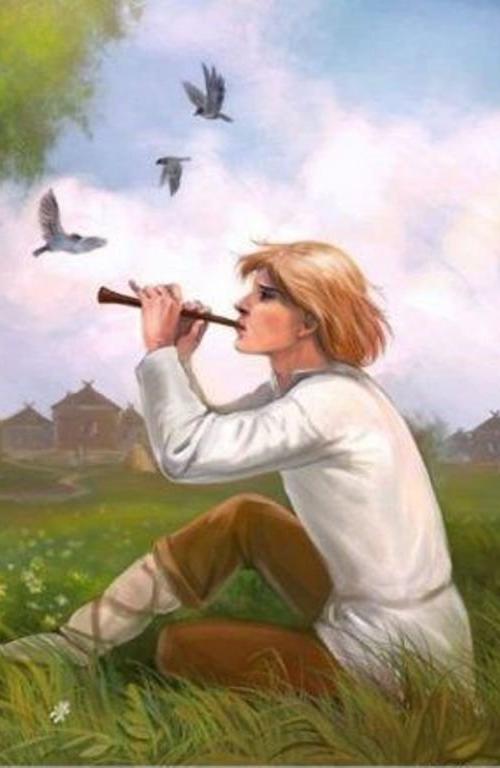 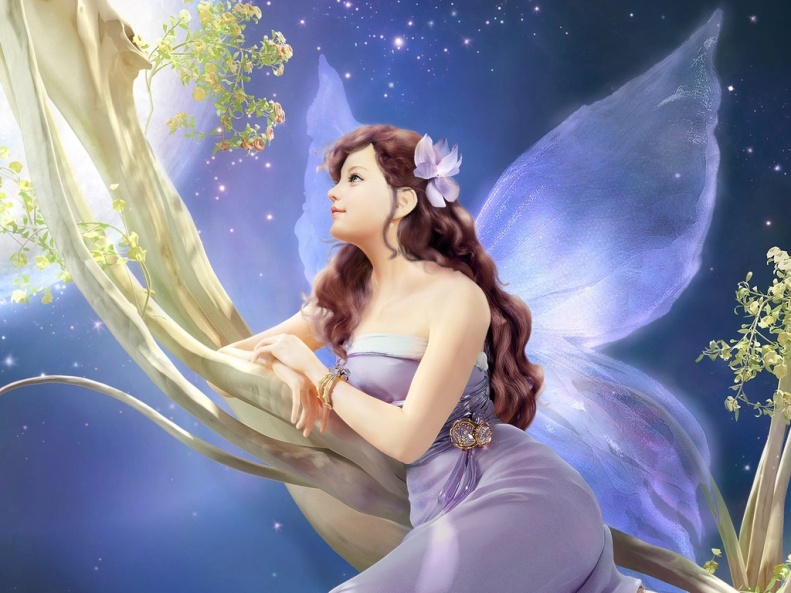 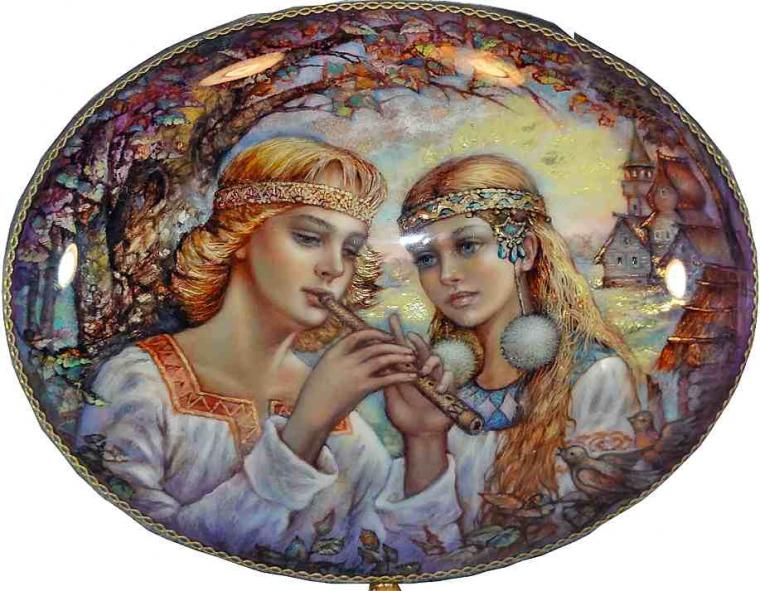 Однажды фея вышла к нему и он, увидев ее, влюбился.  Фея раскрыла пастуху премудрости целительства,           тайны трав и цветов.
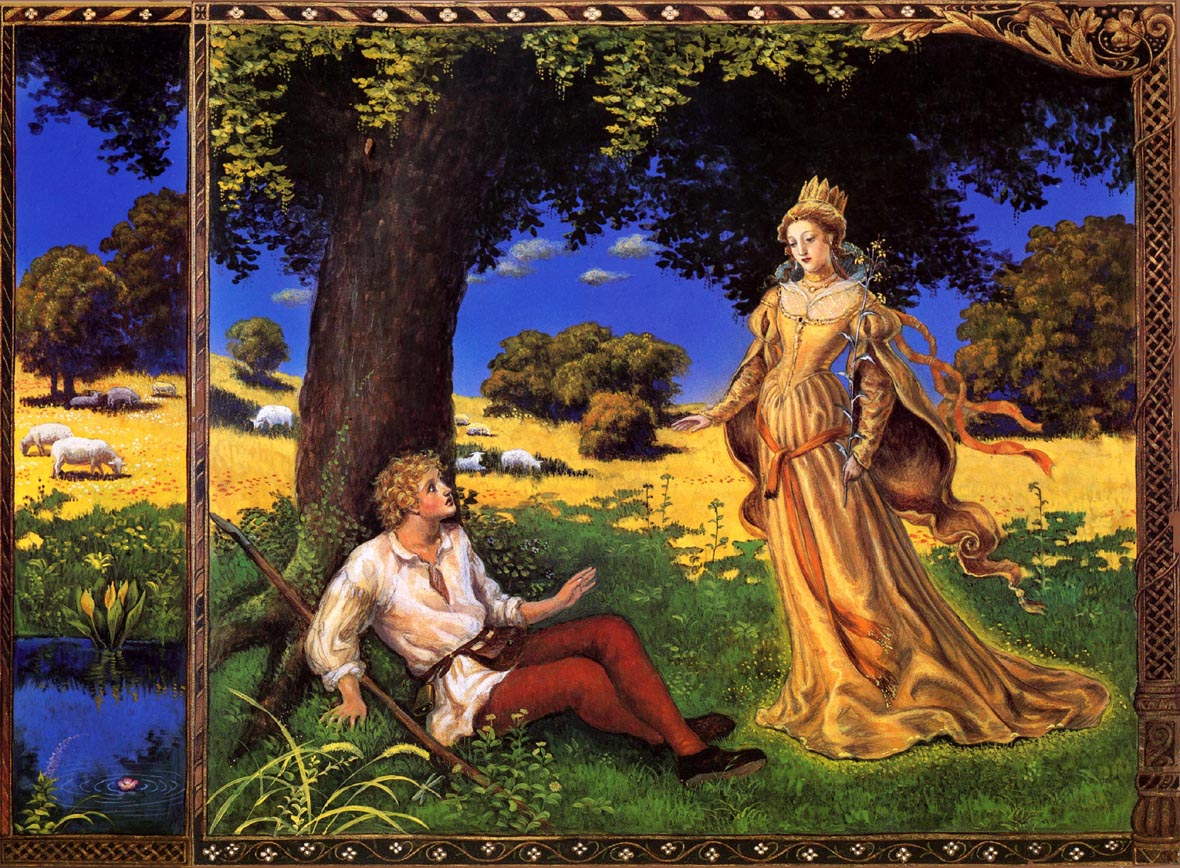 И и стал пастух лечить людей.      За свою помощь   он брал деньги, разбогател и совсем забросил стадо, луг и свою фею.
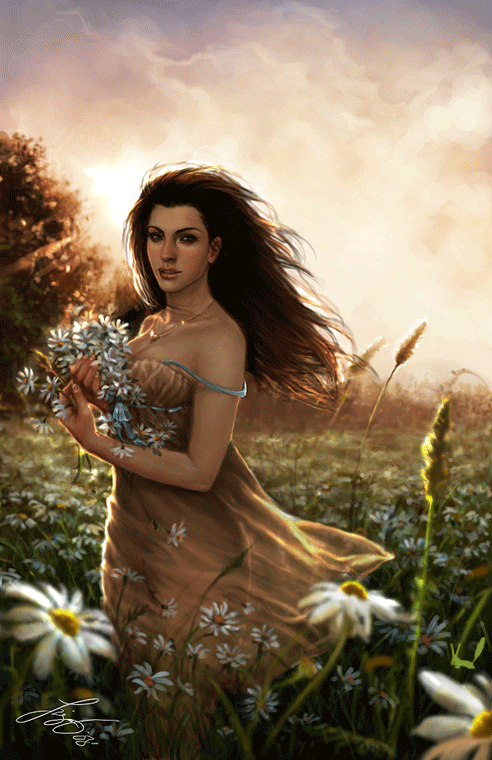 А прекрасная фея по-прежнему ждала своего любимого на том лугу и плакала от горя.                           Там, куда упали ее слезы, выросли ромашки.                     Растут ромашки и роняют свои слезы – любит – не любит, придет – не придет.
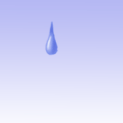 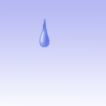 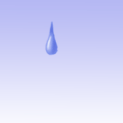 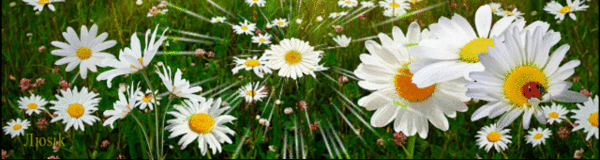 Приходят к ромашкам люди, просят о помощи, а те, чувствуя людскую боль, помогают тем, кто чист сердцем и душой.             А пастух с каждой слезинкой терял свой дар, и                               сила с удачей покинули его.
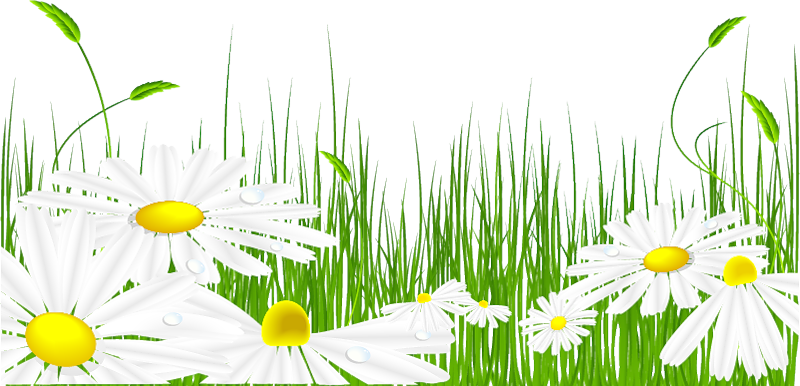 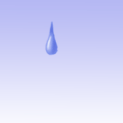 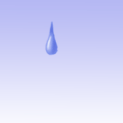 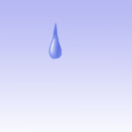 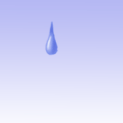 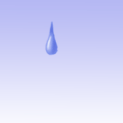 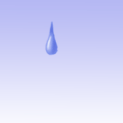 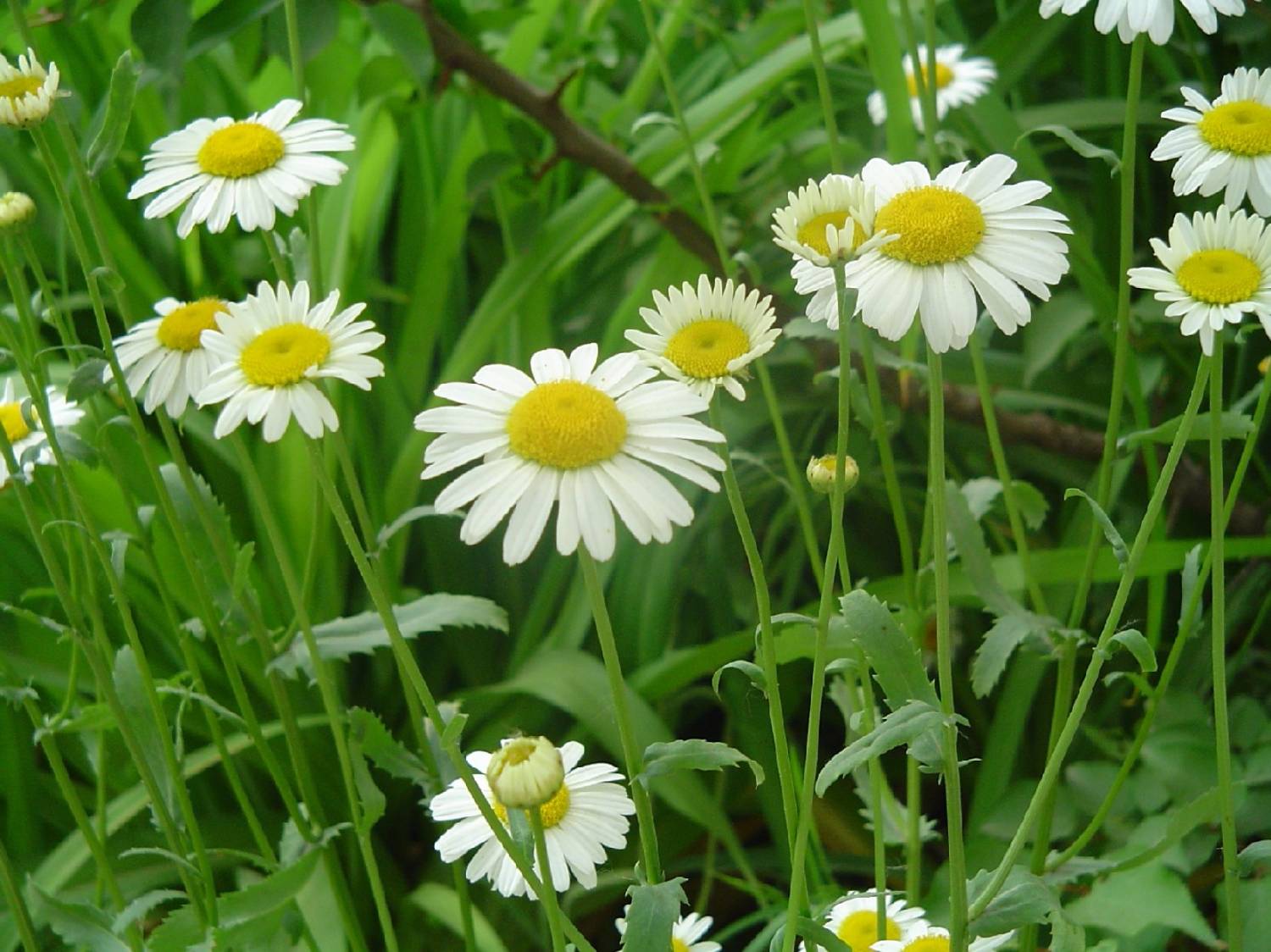 Вспомнил пастух о лесной фее, так его любящей и всегда ждущей, прибежал на заветный луг, а там - ромашковое поле.
Звал пастух фею, но не откликнулась она на его зов, погрустнел пастух и вернулся к своему стаду.
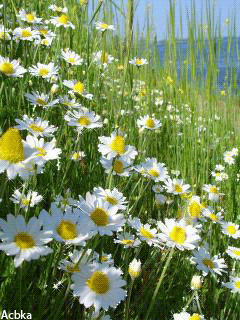 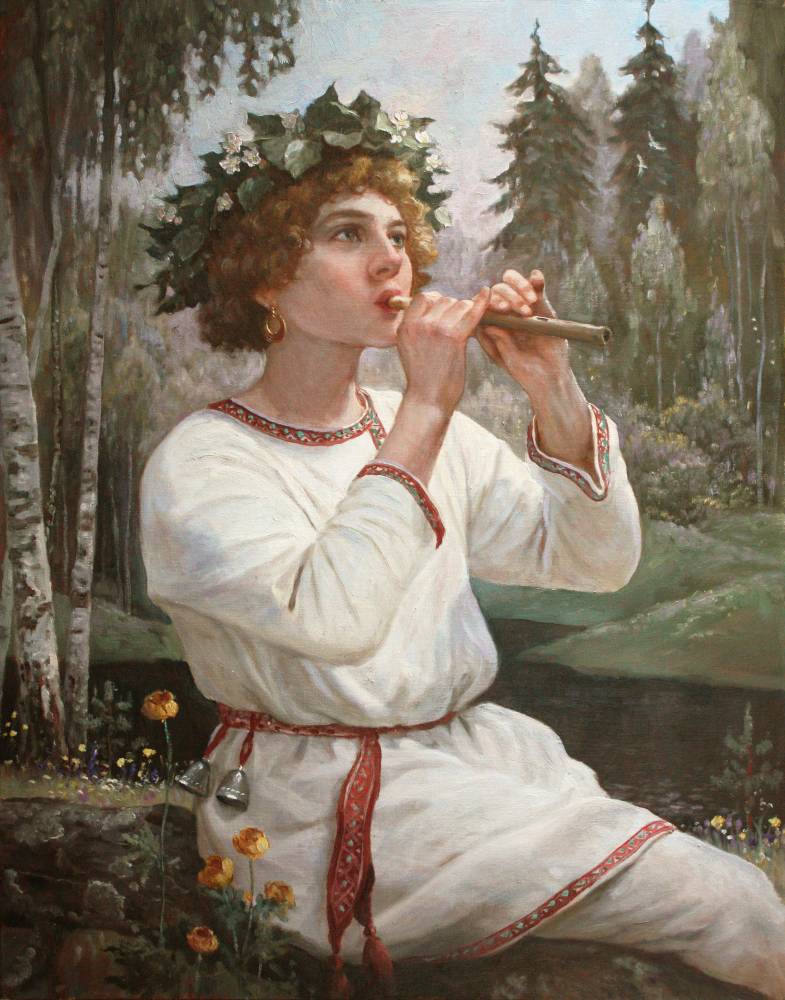 А ромашки на том поле растут и тянутся к людям, словно просят тепла и ласки.
Маленькое солнце 											Афанасий Фет.
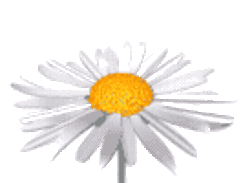 Маленькое солнце на моей ладошке, —
Белая ромашка на зеленой ножке.
С белым ободочком желтые сердечки…
Ромашки являются символом нашей России:                   голубое небо и белые ромашки
Сколько на лугу их,                             сколько их у речки!
Зацвели ромашки –                        наступило лето.
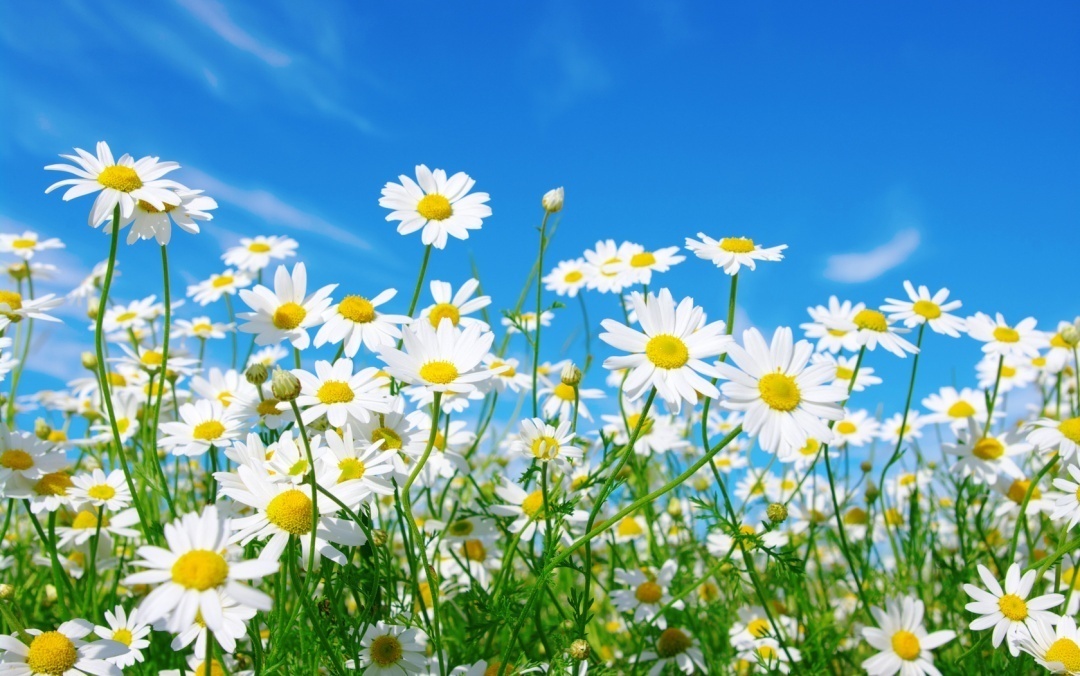 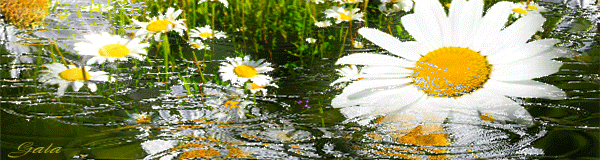 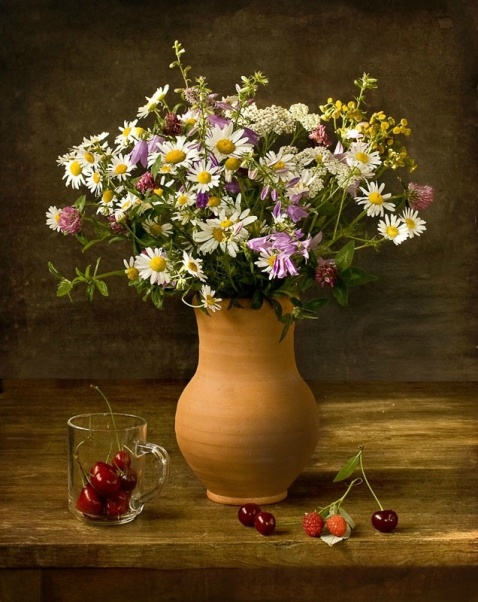 Из ромашек белых вяжутся букеты.            
В глиняном кувшине, в банке или чашке
Весело теснятся крупные ромашки.
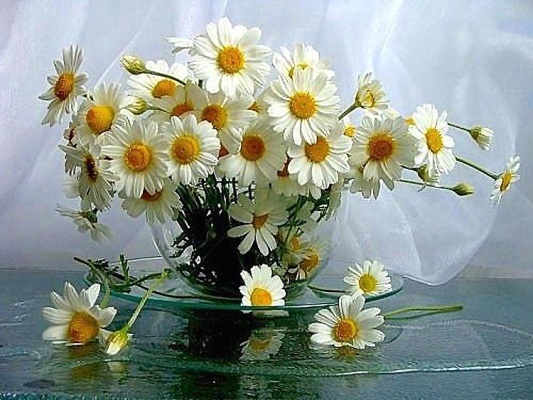 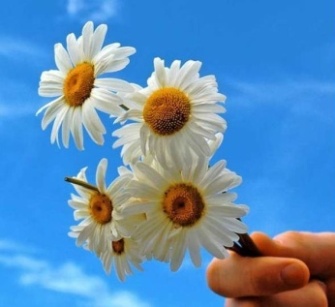 Вывод :
Взрослые украсили наш участок - красивыми ромашками
А в группе делали подарок для своих мам  - милые ромашки
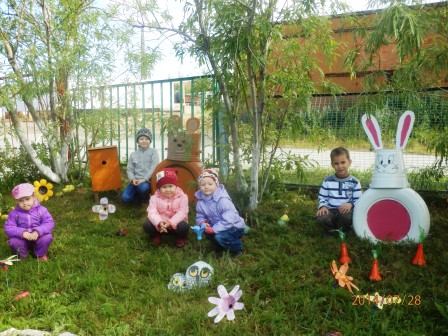 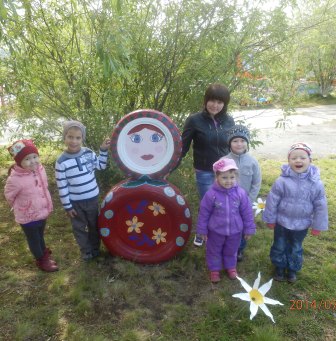 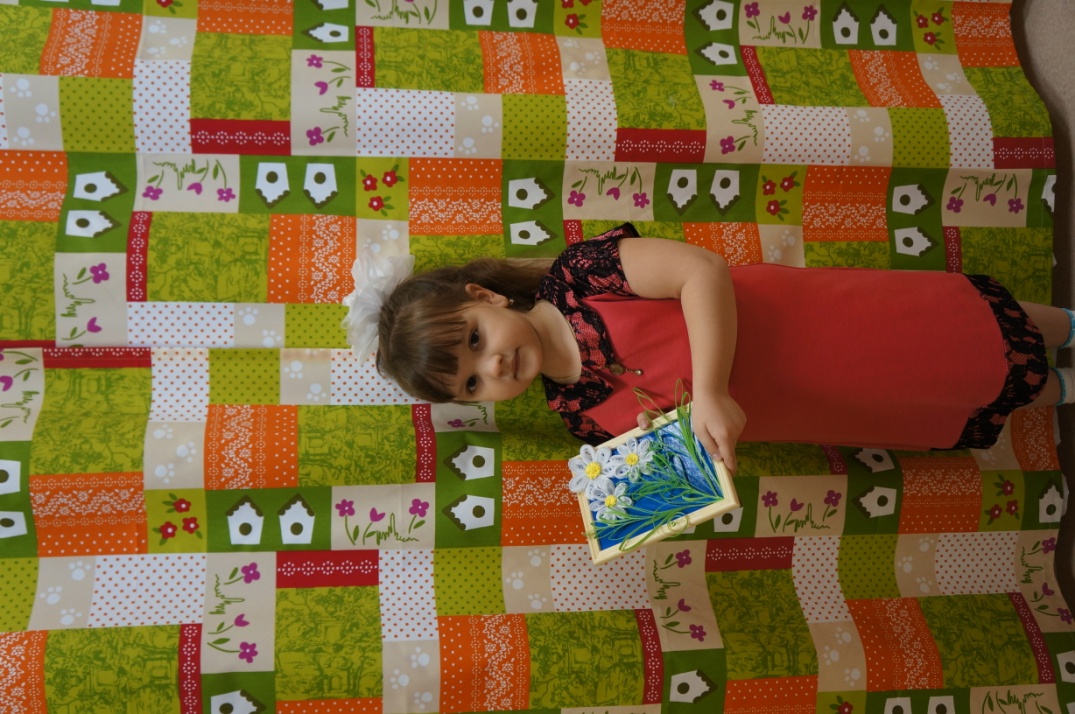 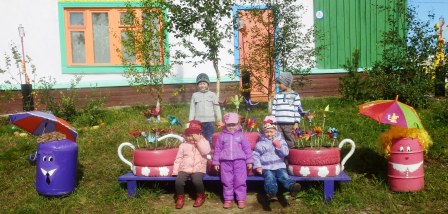 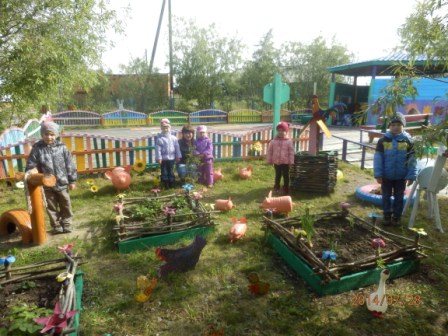 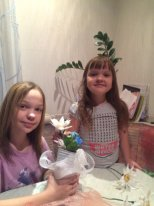 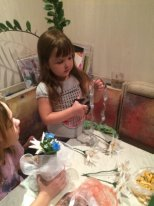 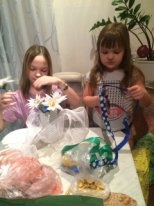 А С сестрой Наташей делали свои прекрасные ромашки
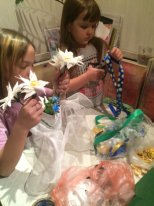 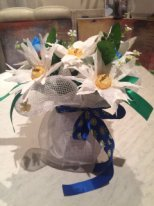 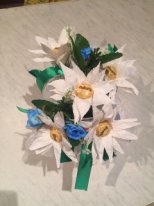 ЗаключениеЯ узнала много нового и интересного о цветке ромашке
Недавно у меня заболело горло, мама сразу начала лечить меня отваром из цветов ромашки и горлышко прошло.
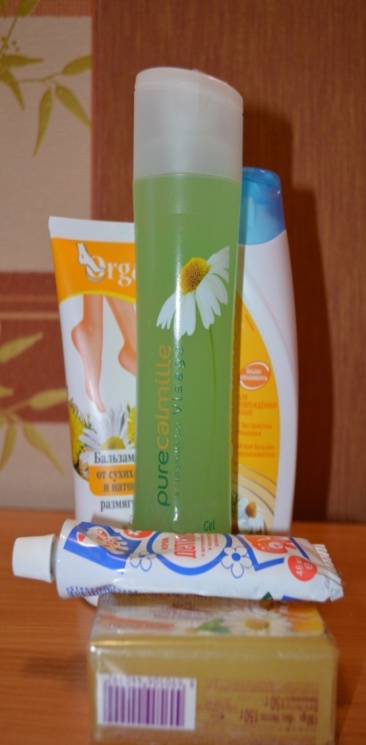 Папа подарил нам девчонкам шампунь и пенку из ромашки
Маме косметические крема, лосьоны. 
Хорошо освежают и увлажняют кожу.
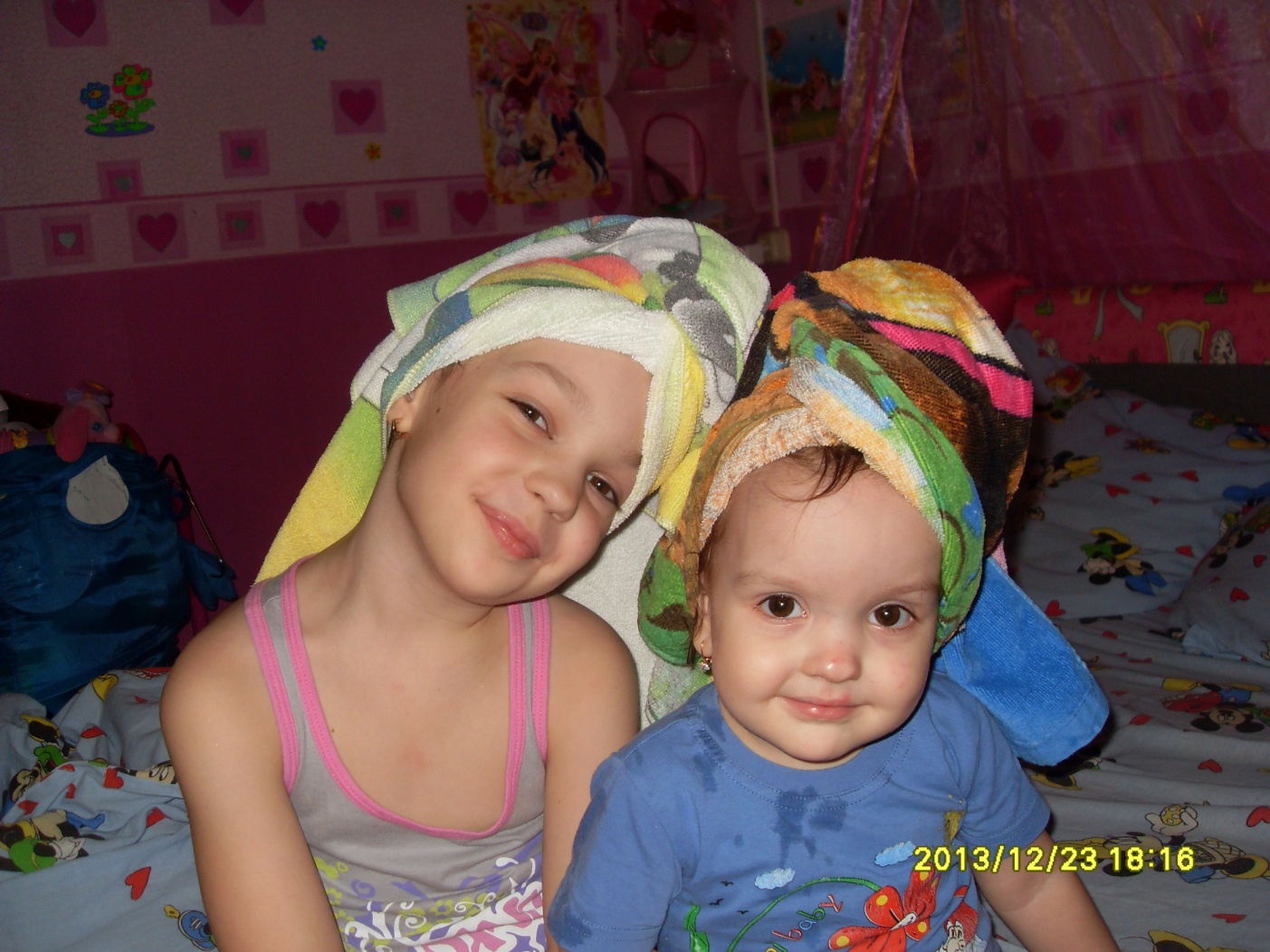 Мы всей семьёй моем голову ромашковым шампунем                     Волосы у нас густые и шелковистые.
Мне очень нравится купаться в ванне с пенкой из ромашки 
Очень полезно детям и взрослым.
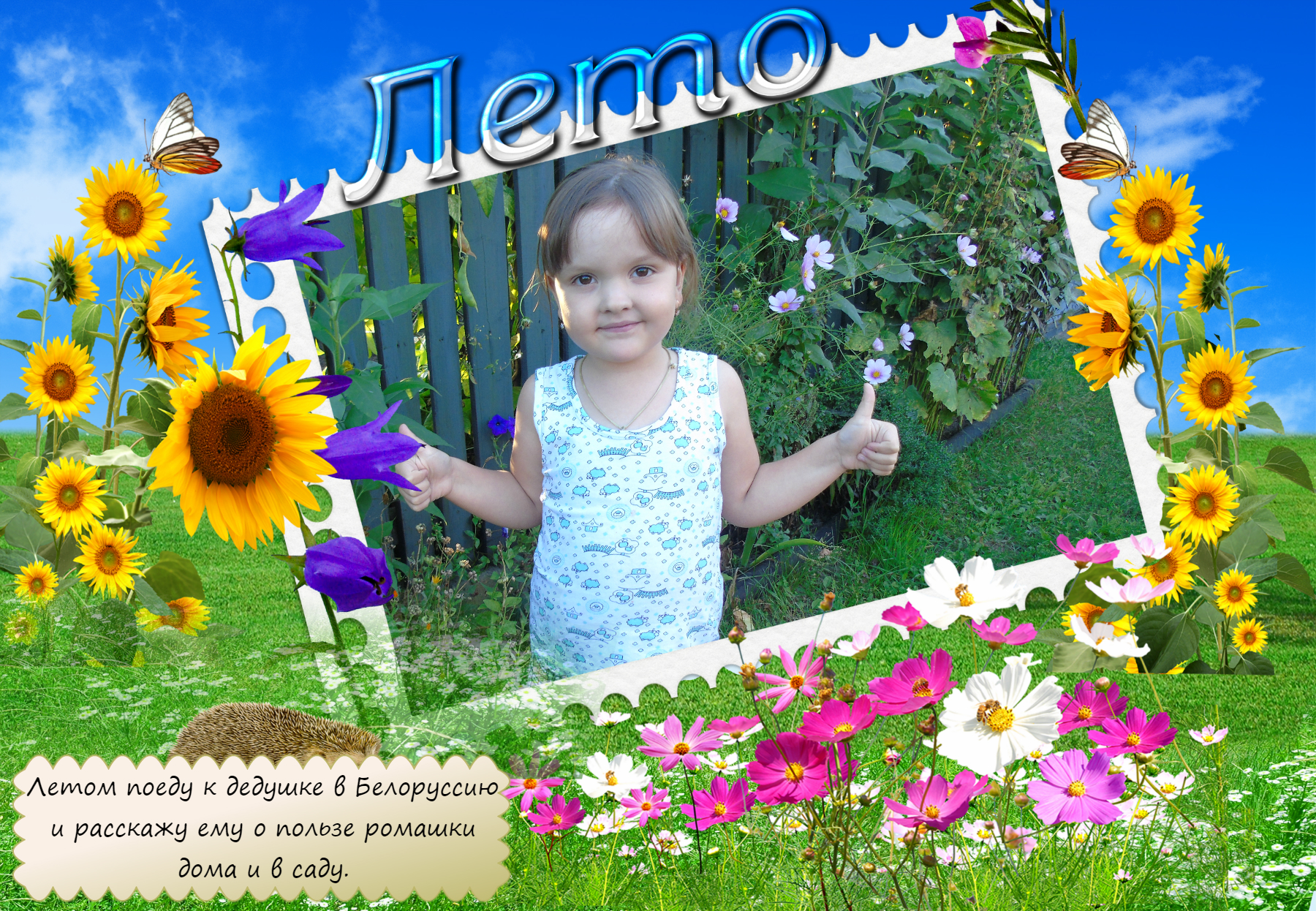 Летом снова поеду к дедушке в Белоруссию и расскажу ему о пользе ромашки дома и в саду
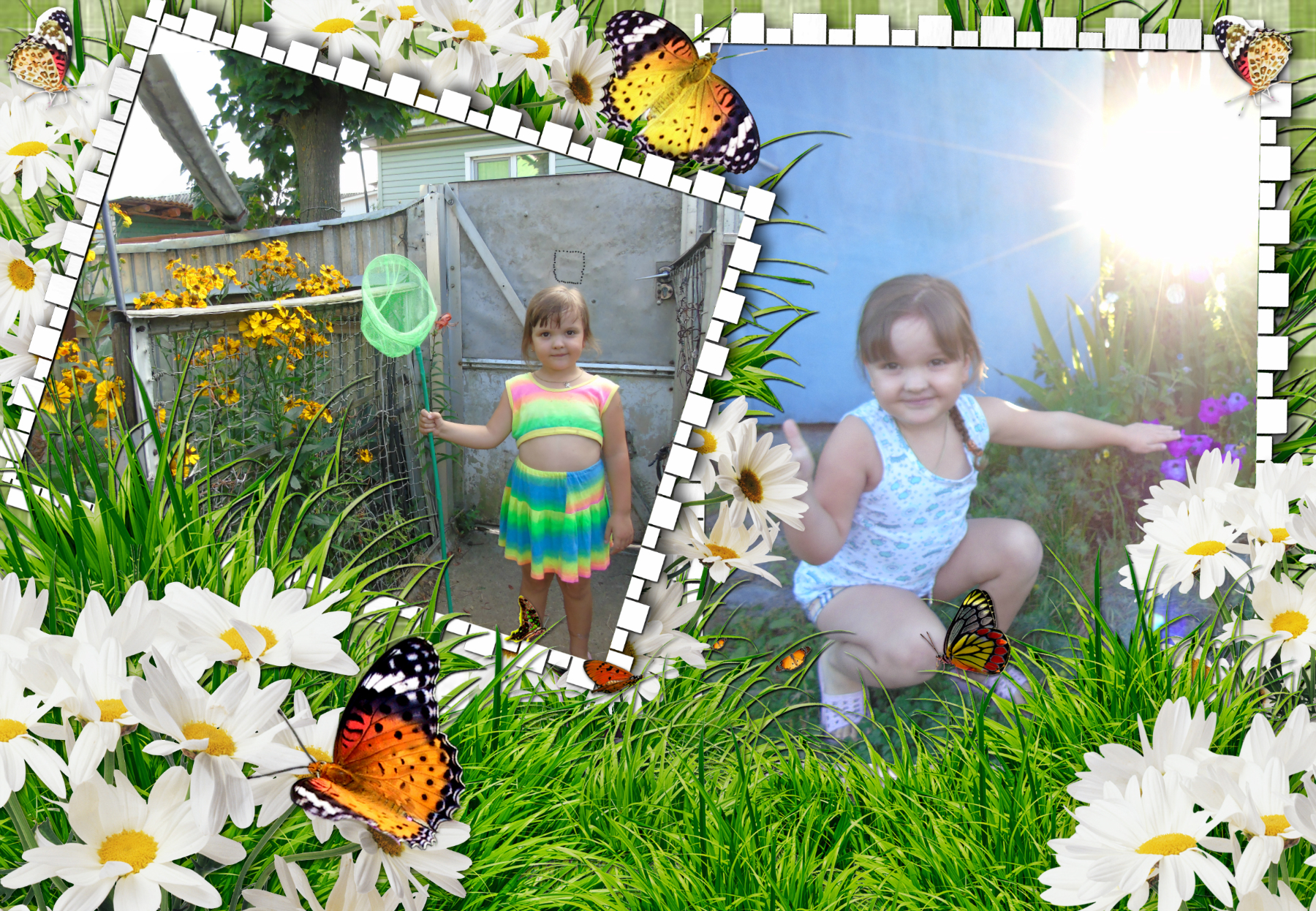 Посадим ромашки вокруг яблонь, капусты –           сберегут от гусениц, и отпугнут полевых мышей.
Моя гипотеза подтвердилась:
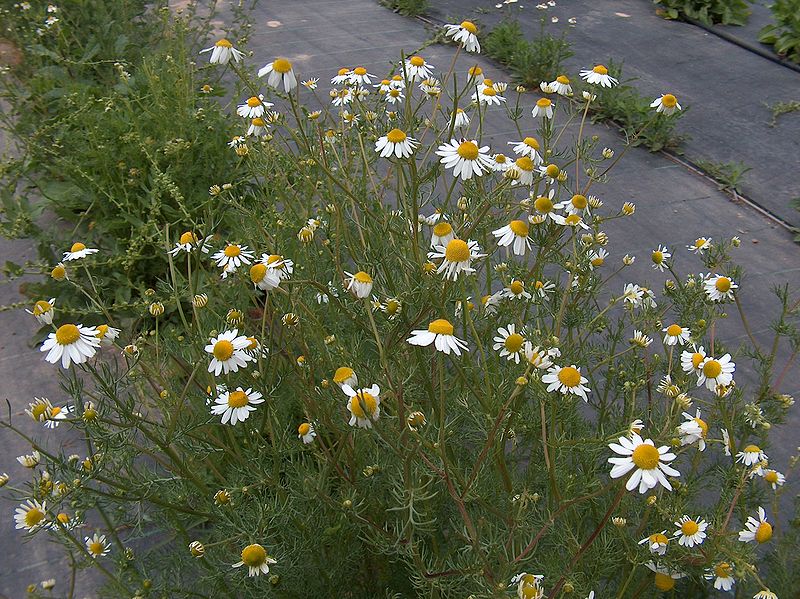 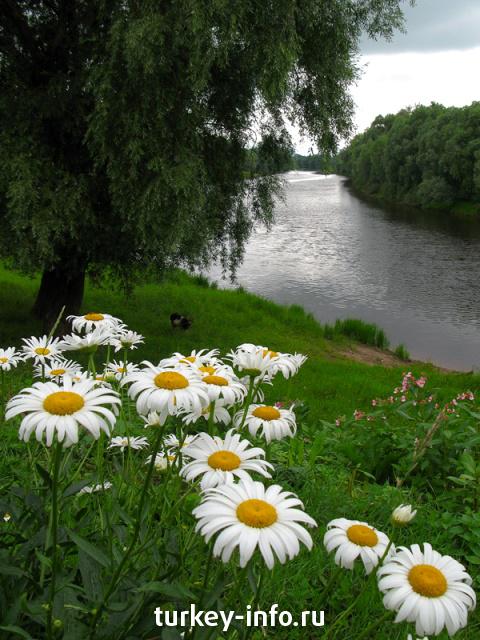 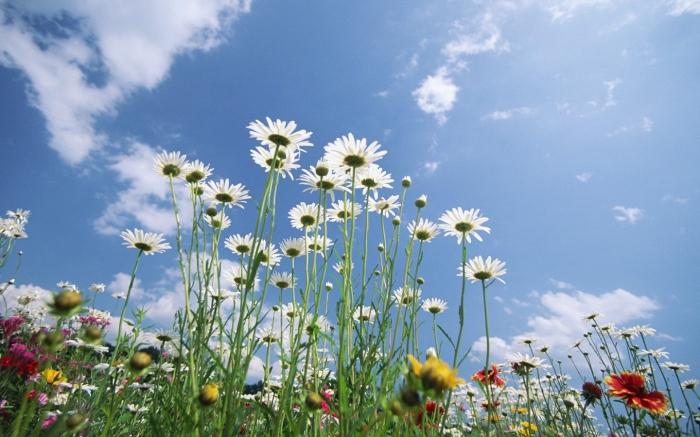 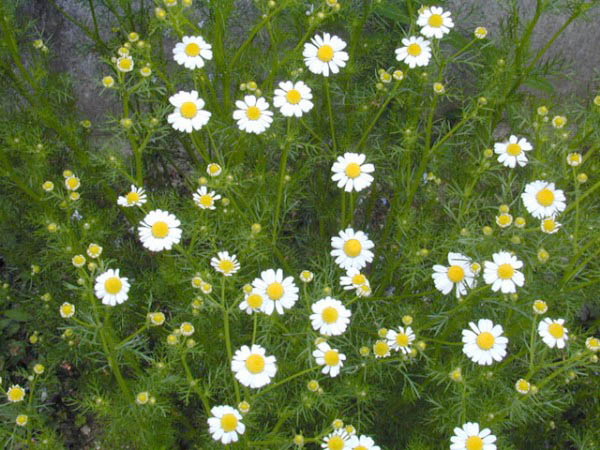 Родиной ромашки                         является Америка, но её знают и во многих других странах.
В мире более 100 видов ромашек.
Ромашка изначально русское растение,  и называлось она  – пупавка римская, потом превратилась  в «романову траву».
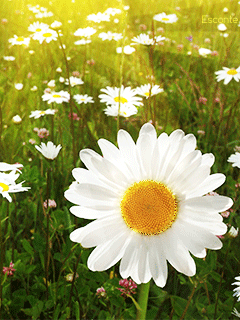 Ромашку на Руси     считали одним из семи священных растений
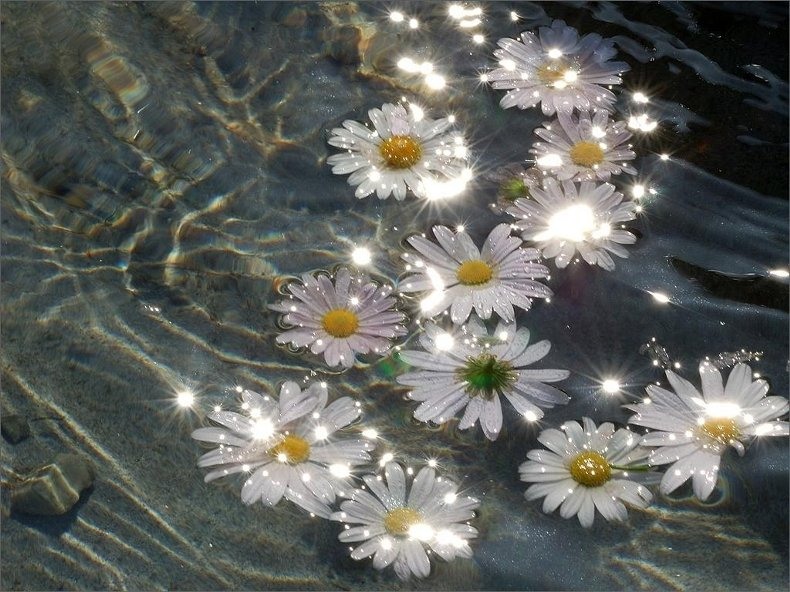 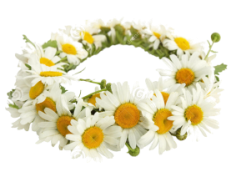 Из ромашек плели венки и бросали в реку
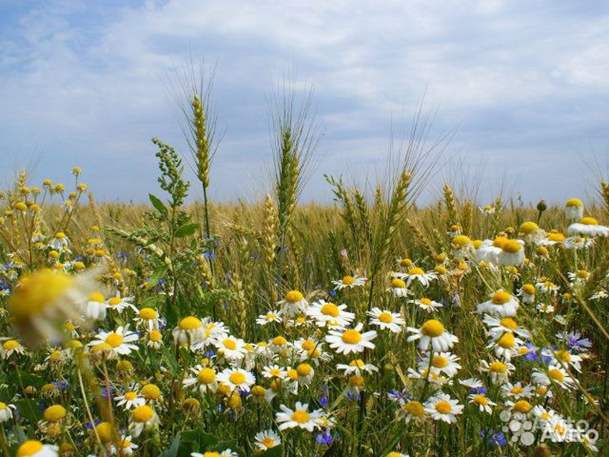 Чаи, отвары и настои из ромашки широко используют в народной медицине.
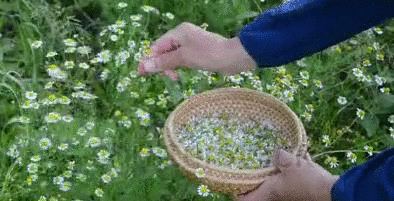 Ромашка королева полей и лугов, она является символом России.
Ромашка украшает нашу жизнь, дарит радость и здоровье каждому человеку.
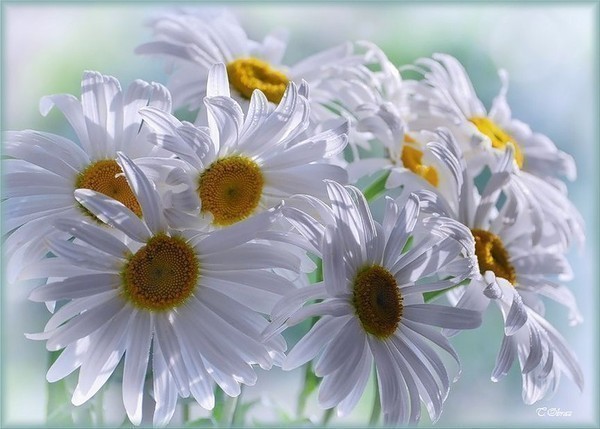 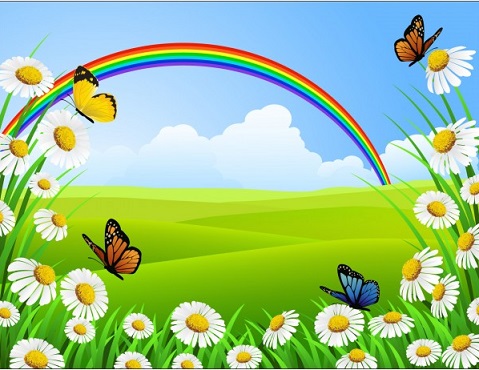 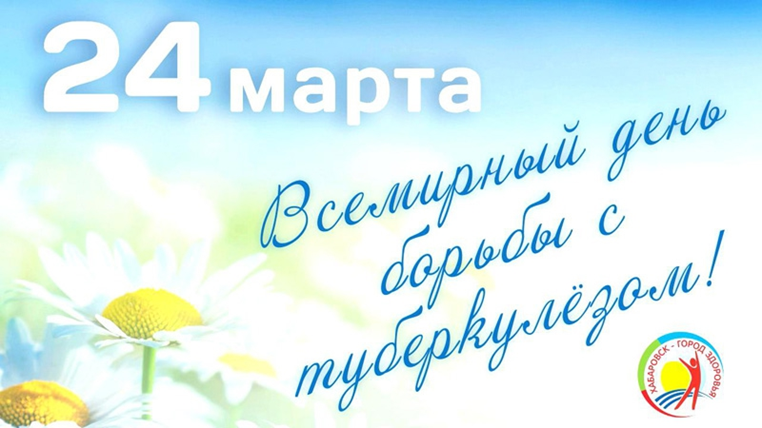 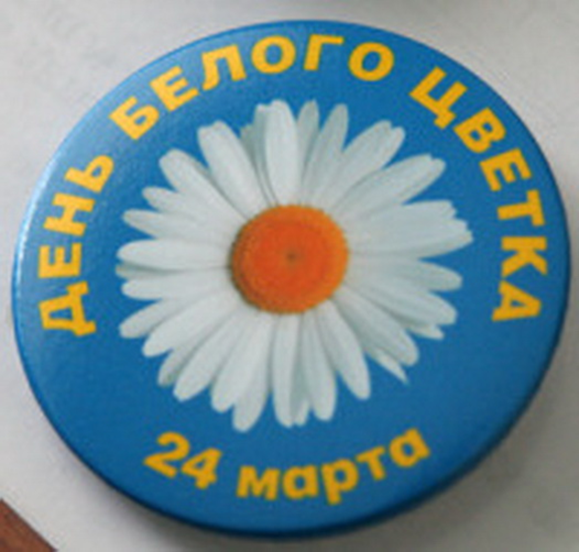 Давайте чаще вспоминать своих близких, родных и будем дарить им букет моих лучистых ромашек.
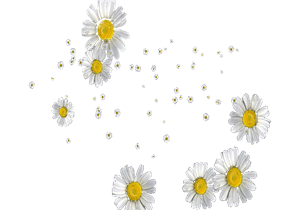 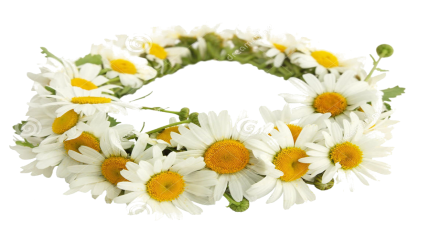 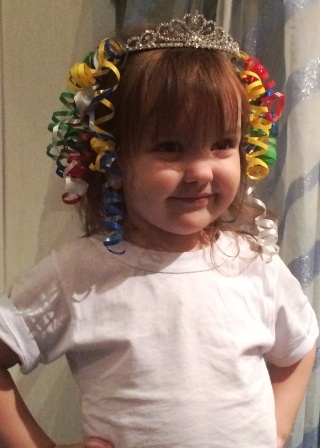 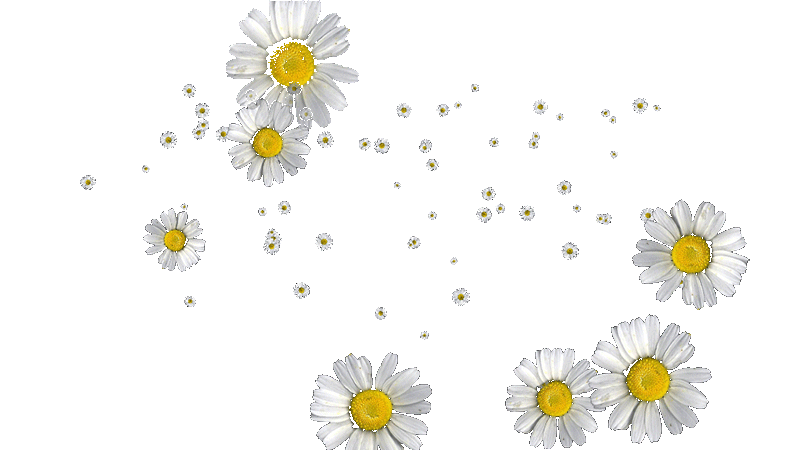 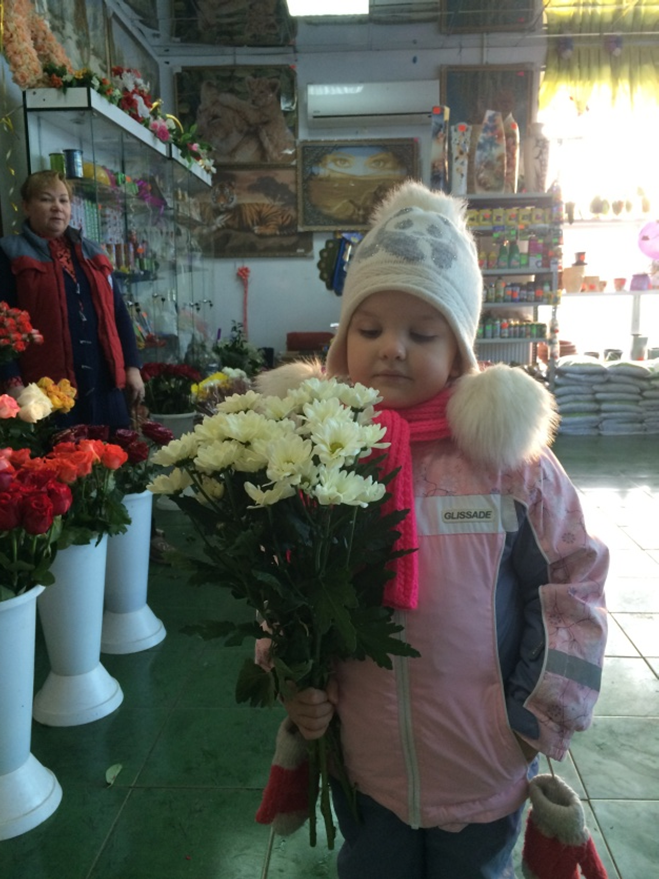 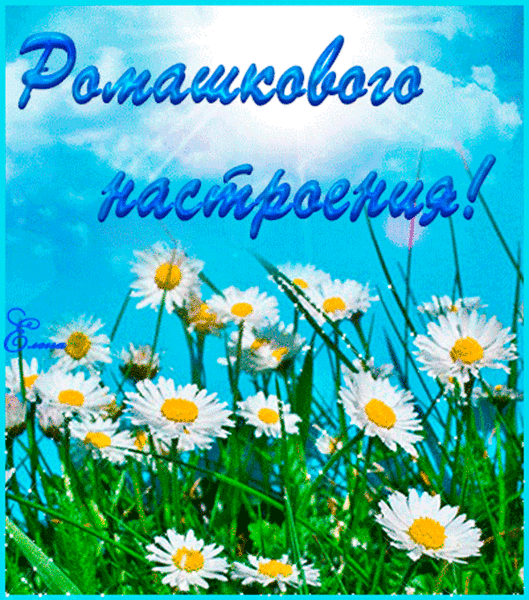 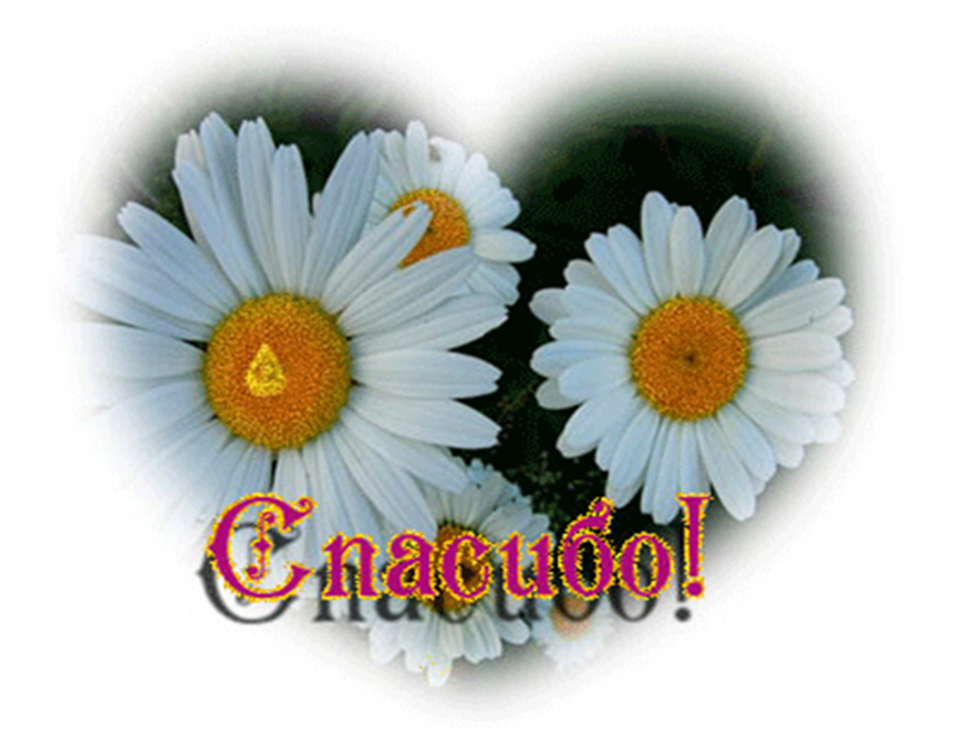